ĐÁP CA 
SAU CHÚA NHẬT XX
THƯỜNG NIÊN
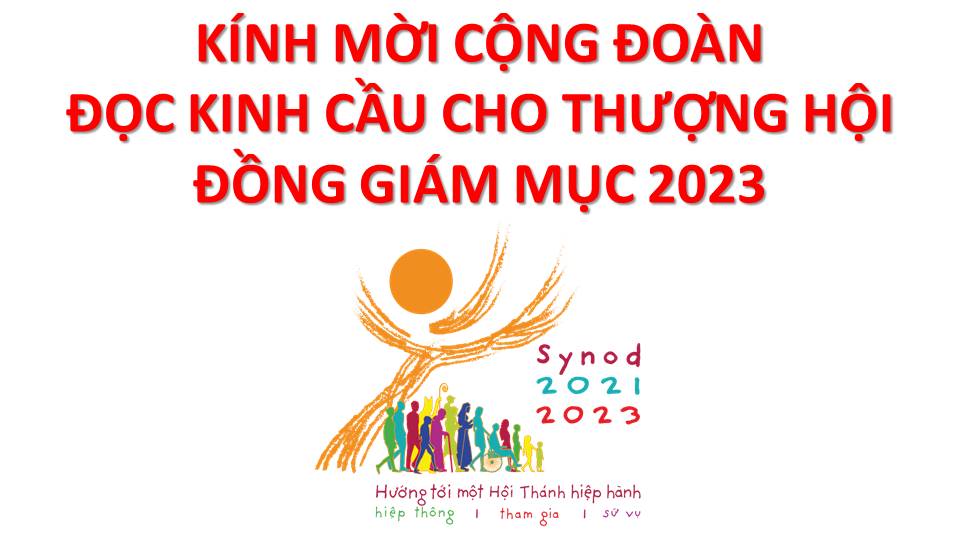 Lạy Chúa Thánh Thần là Ánh sáng Chân lý vẹn toàn,Chúa ban những ân huệ thích hợp cho từng thời đại, và dùng nhiều cách thế kỳ diệu để hướng dẫn Hội Thánh,
này chúng con đang chung lời cầu nguyện cho cácGiám mục, và những người tham dự Thượng Hội đồng Giám mục thế giới.
Xin Chúa làm nên cuộc Hiện Xuống mới trong đời sống HộiThánh, xin tuôn tràn trên các Mục tử ơn khôn ngoan và thông hiểu, gìn giữ các ngài luôn hiệp thông với nhau trong Chúa,
để các ngài cùng nhau tìm hiểu những điều đẹp ý Chúa, và hướng dẫn đoàn Dân Chúa thực thi những điều Chúa truyền dạy.
Các giáo phận Việt Nam chúng con, luôn muốn cùng chung nhịp bước với Hội Thánh hoàn vũ, xin cho chúng con biết đồng cảm với nỗi thao thức của các Mục tử trên toàn thế giới, ngày càng ý thức hơn về tình hiệp thông,
thái độ tham gia và lòng nhiệt thành trong sứ vụ của HộiThánh, Nhờ lời chuyển cầu của Đức Trinh Nữ Maria, Nữ Vương các Tông đồ và là Mẹ của Hội Thánh,
Chúng con dâng lời khẩn cầu lên Chúa, là đấng hoạt động mọi nơi mọi thời, trong sự hiệp thông với Chúa Cha và Chúa Con, luôn mãi mãi đến muôn đời. Amen.
THỨ HAI
SAU CHÚA NHẬT XX
THƯỜNG NIÊN
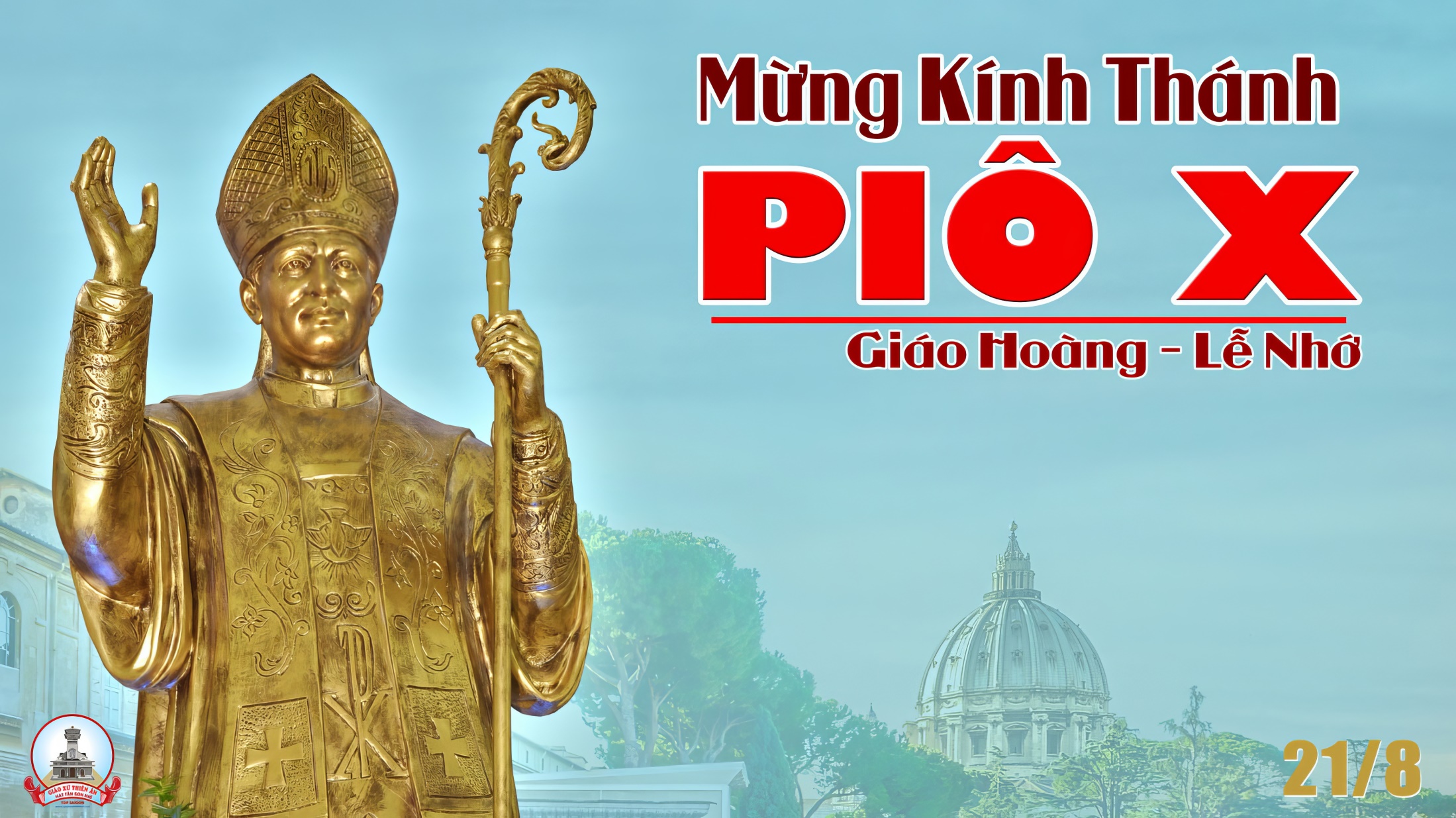 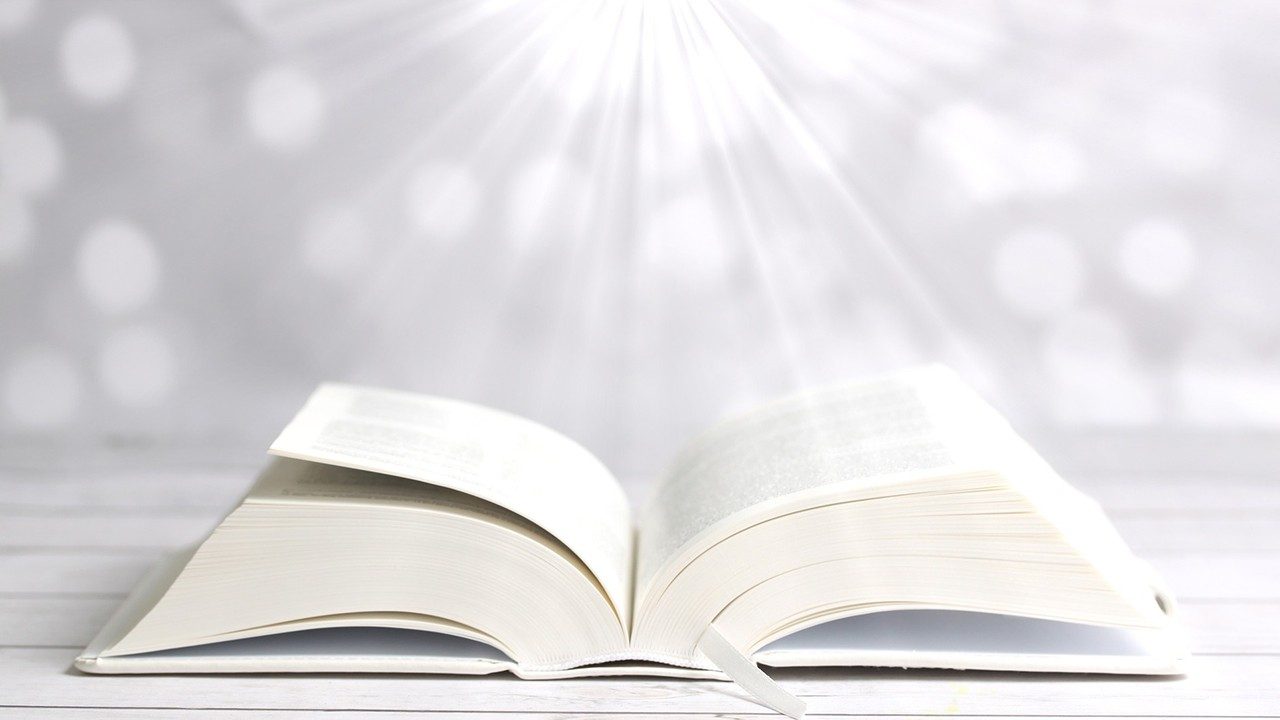 Bài trích sách Thủ lãnh.
Thánh vịnh 105.
Lạy Chúa, xin Ngài nhớ đến con,
bởi lòng thương dân Ngài.
Đáp ca:
Lạy Chúa, xin Ngài nhớ đến con, bởi lòng thương dân Ngài.
Alleluia-Alleluia:
Phúc thay ai có tâm hồn nghèo khó, vì Nước Trời là của họ.
Alleluia:
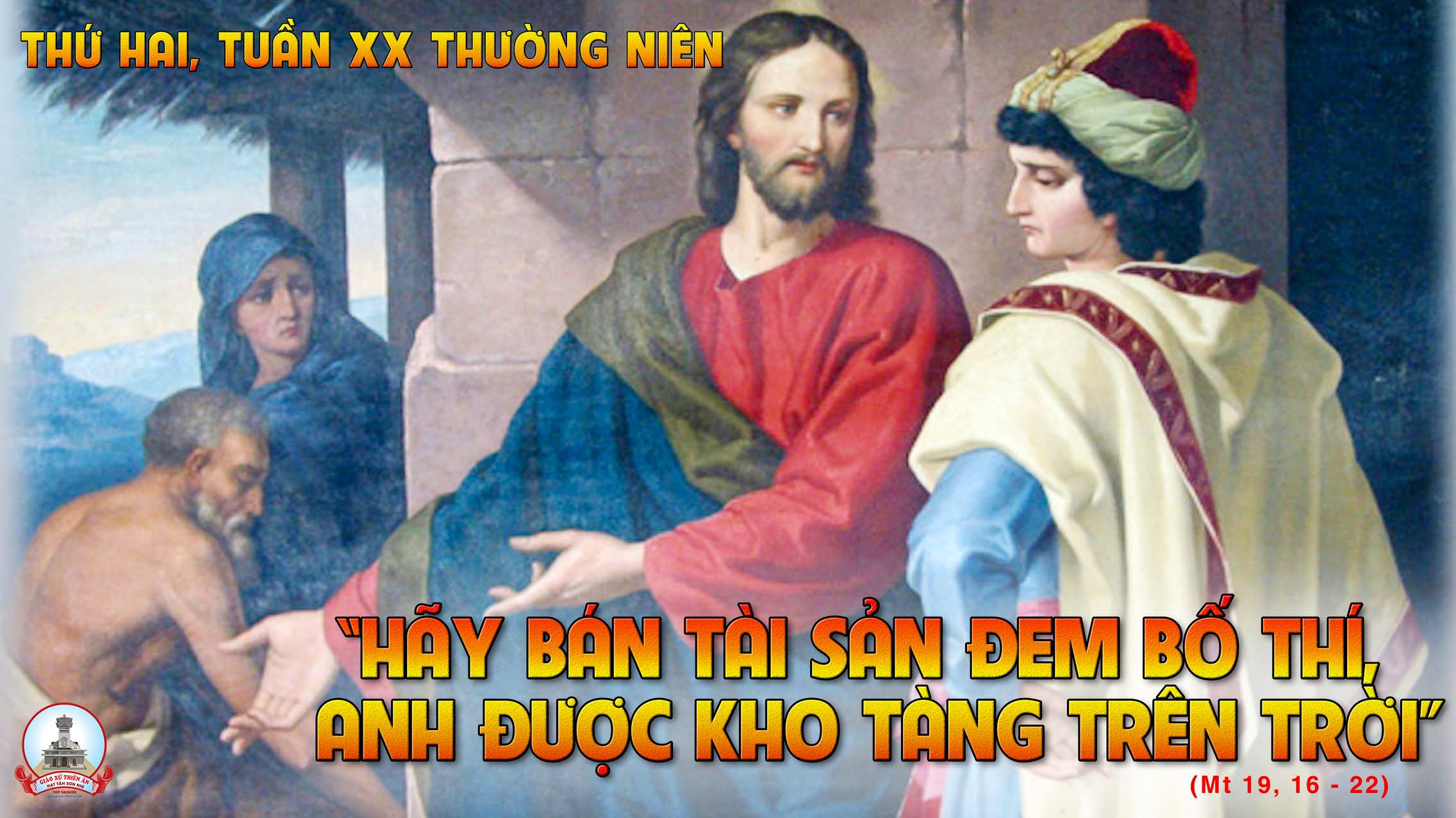 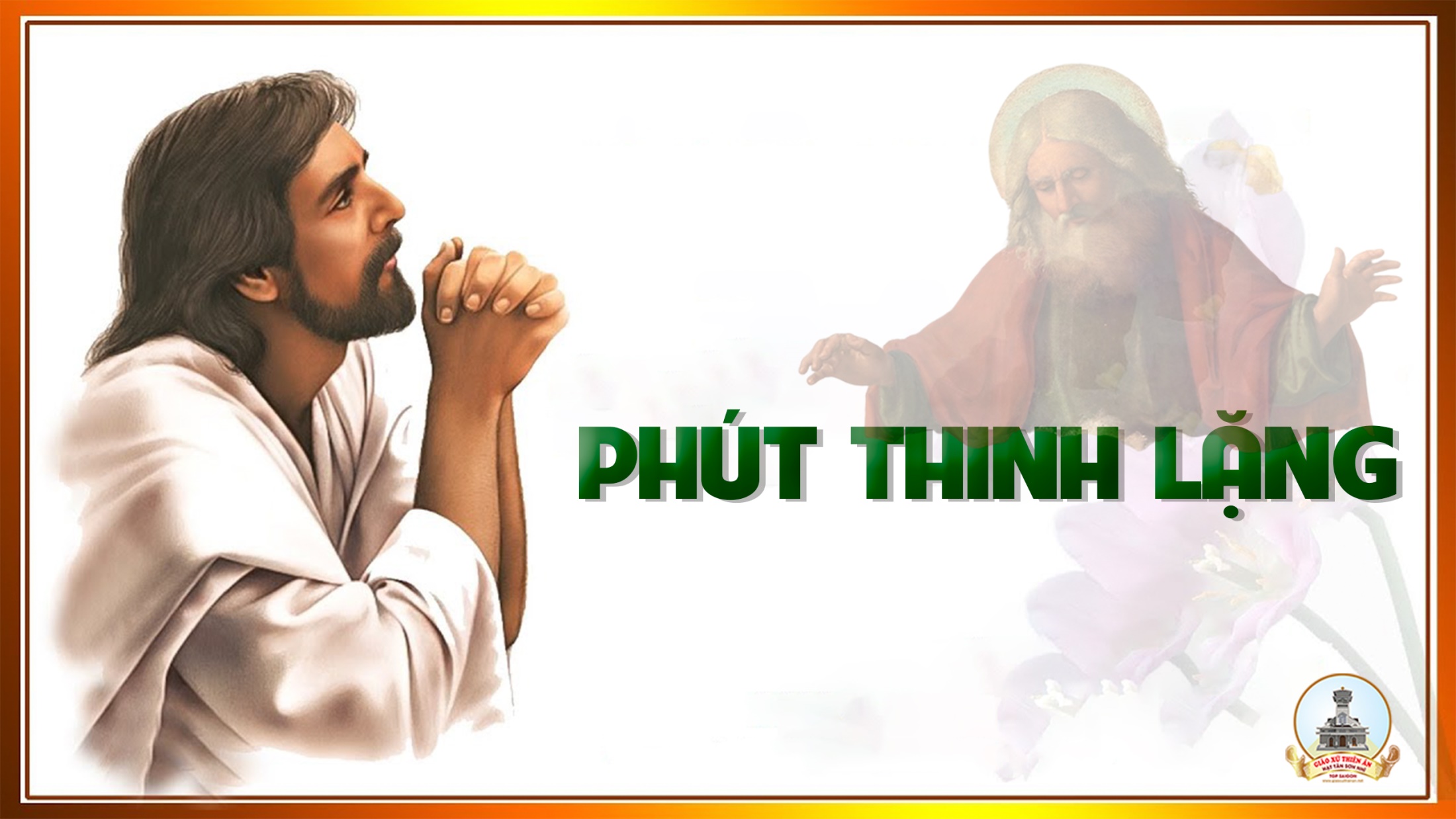 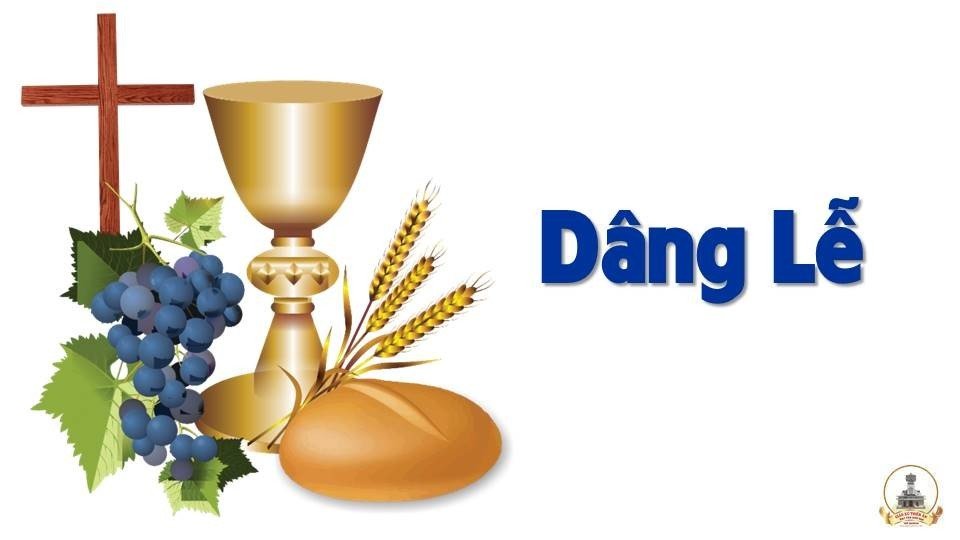 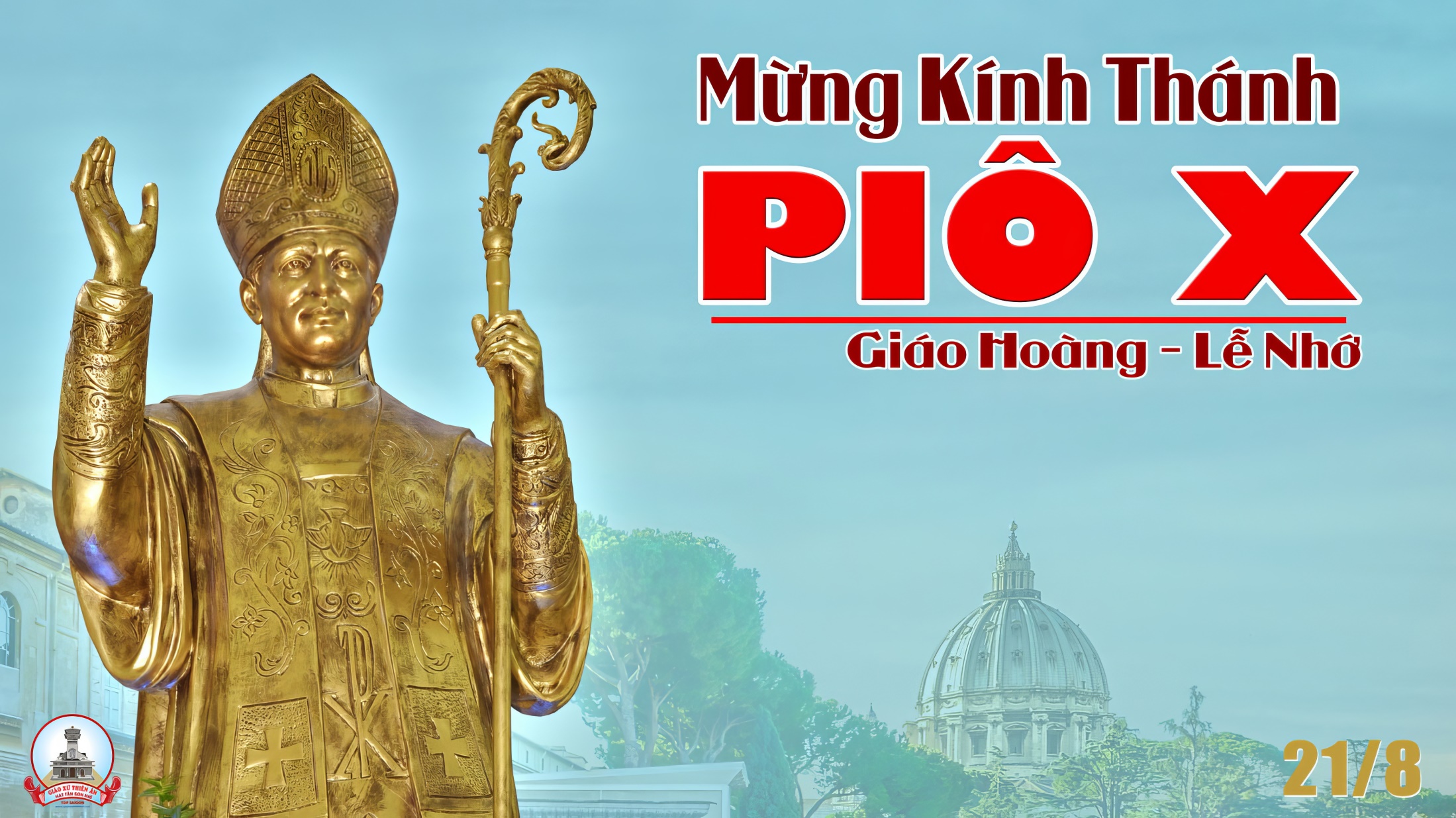 THỨ BA
SAU CHÚA NHẬT XXTHƯỜNG NIÊN
ĐỨC MARIA NỮ VƯƠNG
Lễ Nhớ
( sách bài đọc quyển 2 trang 785)
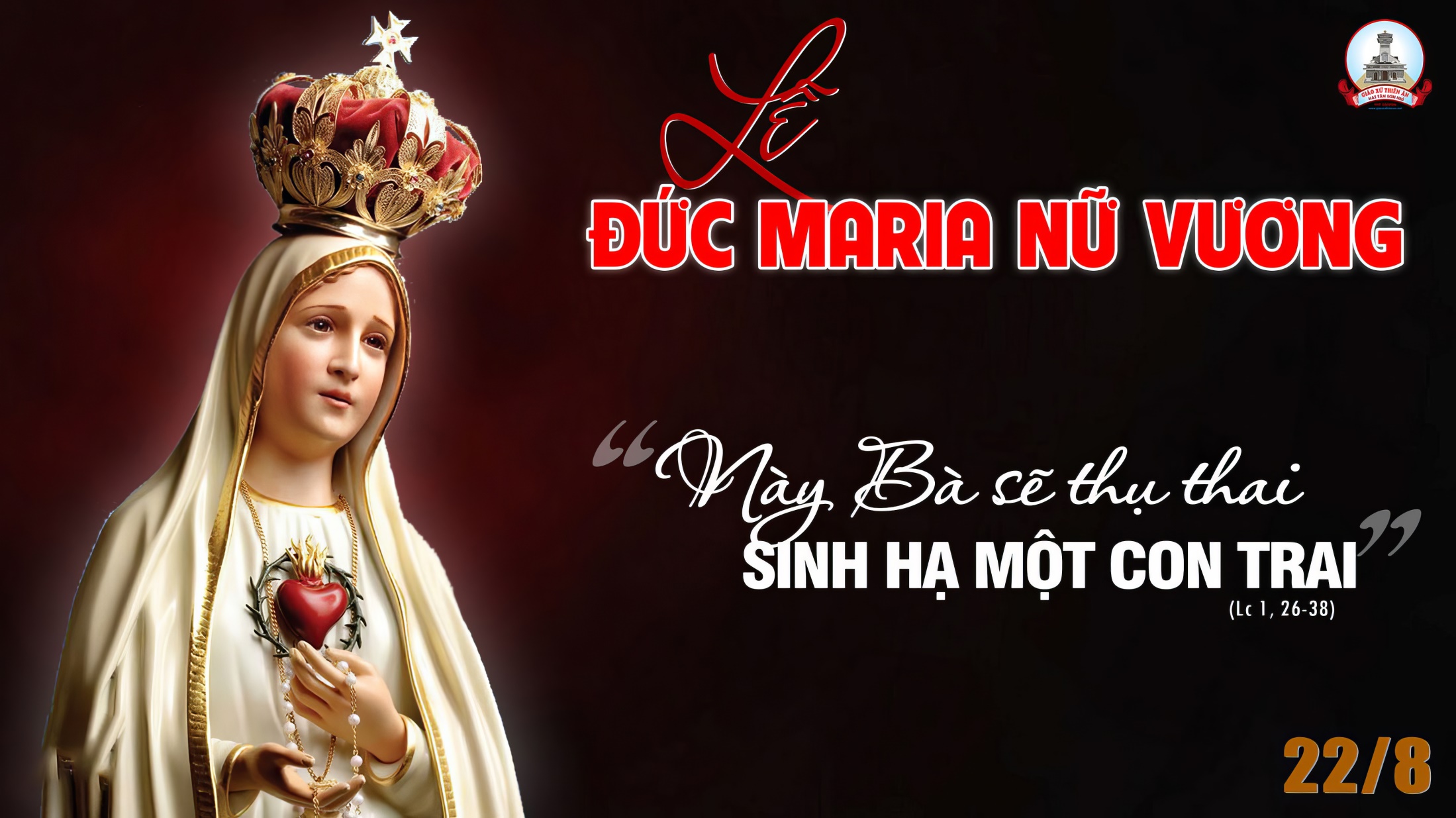 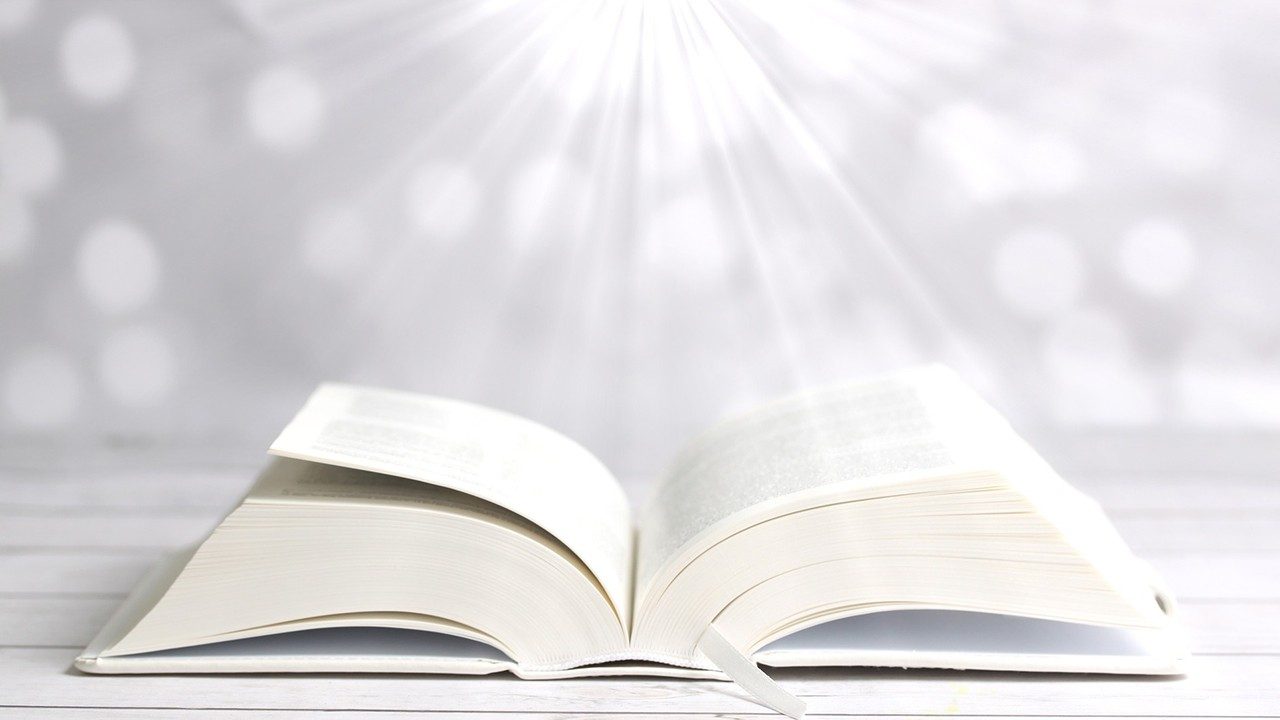 Bài trích sách Ngôn sứ Isaia.
Thánh vịnh 112.
Chúc tụng danh thánh Chúa, từ giờ đây cho đến mãi muôn đời.
Đáp ca:
Chúc tụng danh thánh Chúa, từ giờ đây cho đến mãi muôn đời.
Alleluia-Alleluia:
Kính chào Đức Maria, Mẹ đầy ân sủng, Thiên Chúa ở cùng Mẹ, Mẹ có phúc hơn mọi người phụ nữ.
Alleluia:
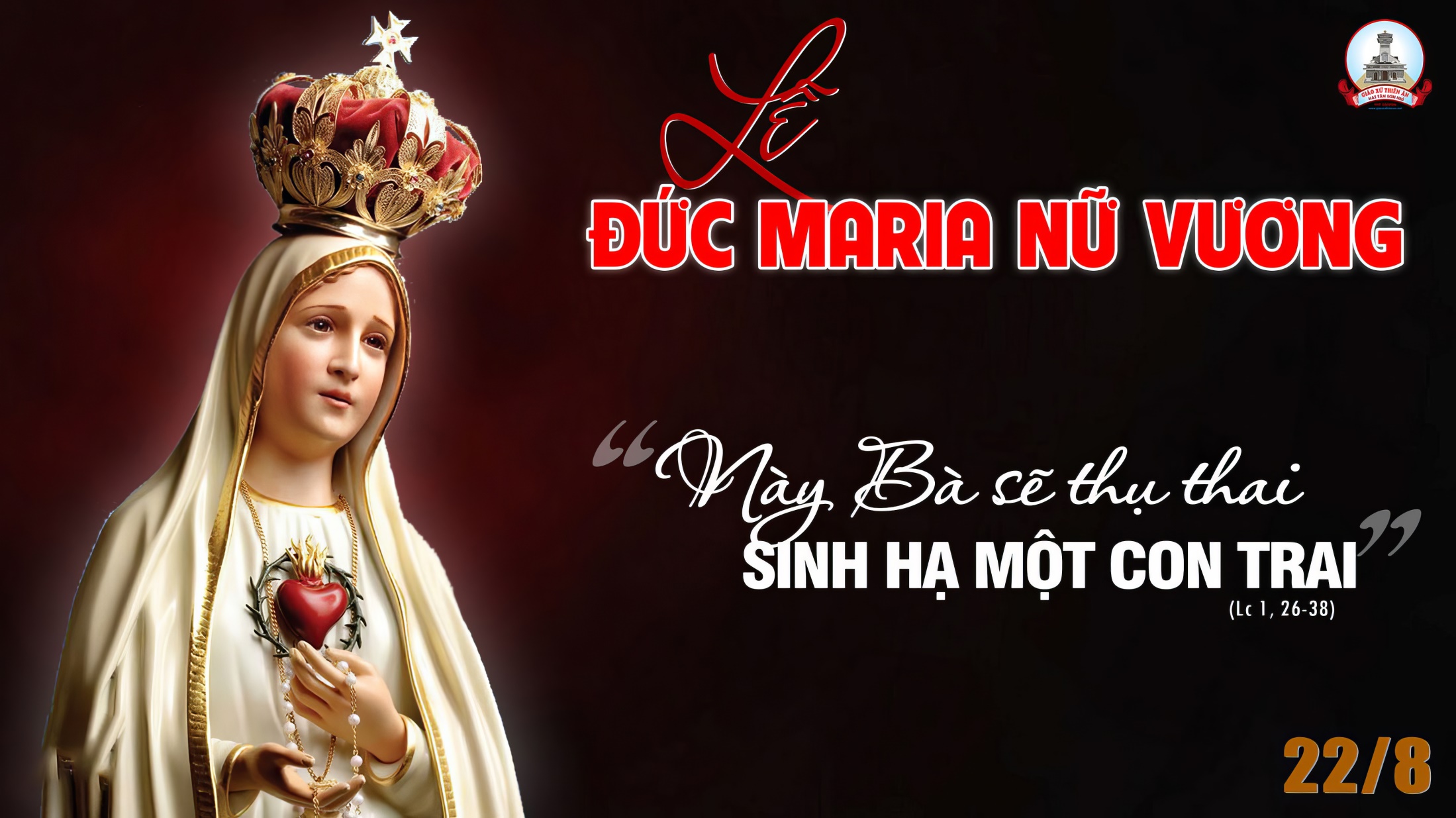 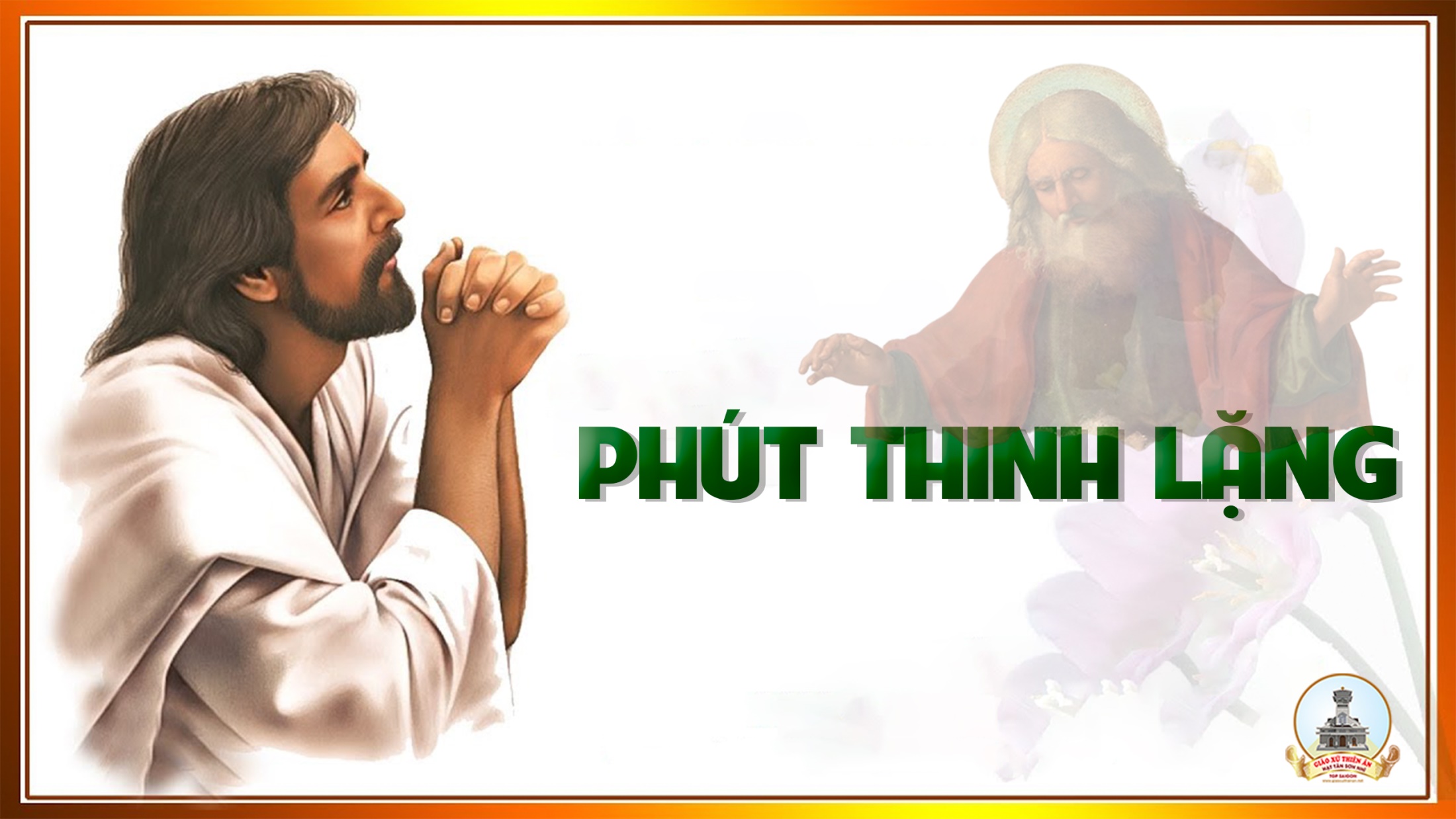 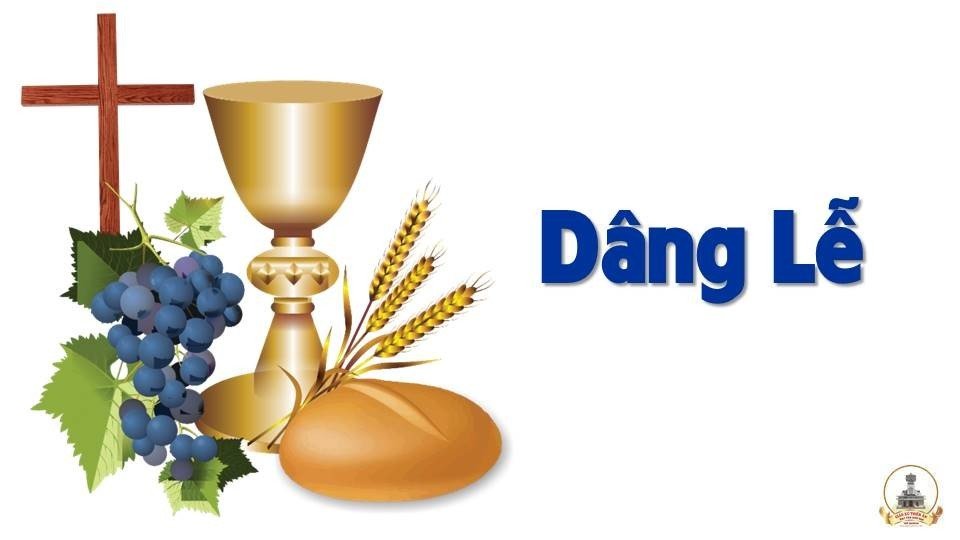 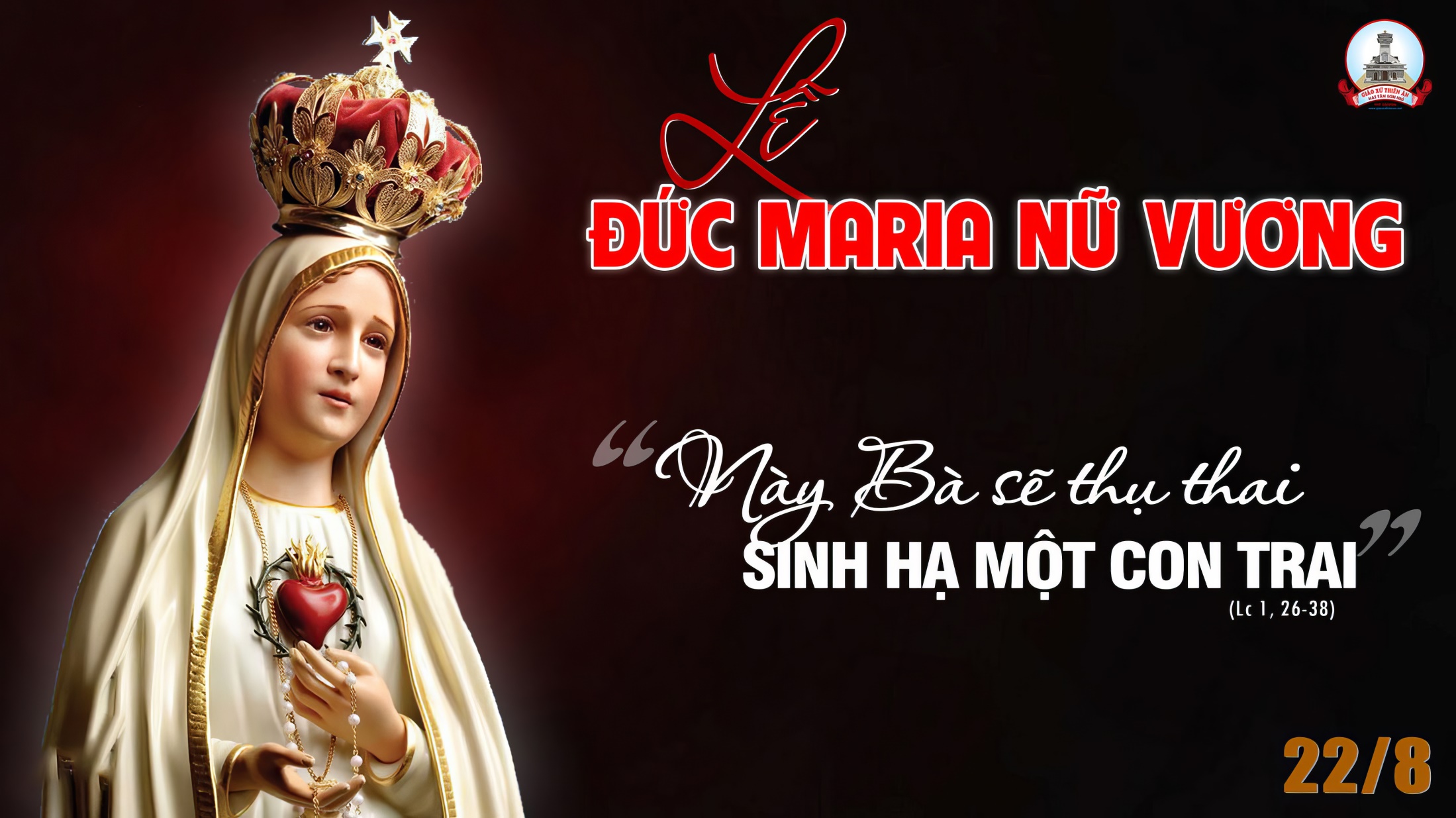 THỨ BA
SAU CHÚA NHẬT XXTHƯỜNG NIÊN
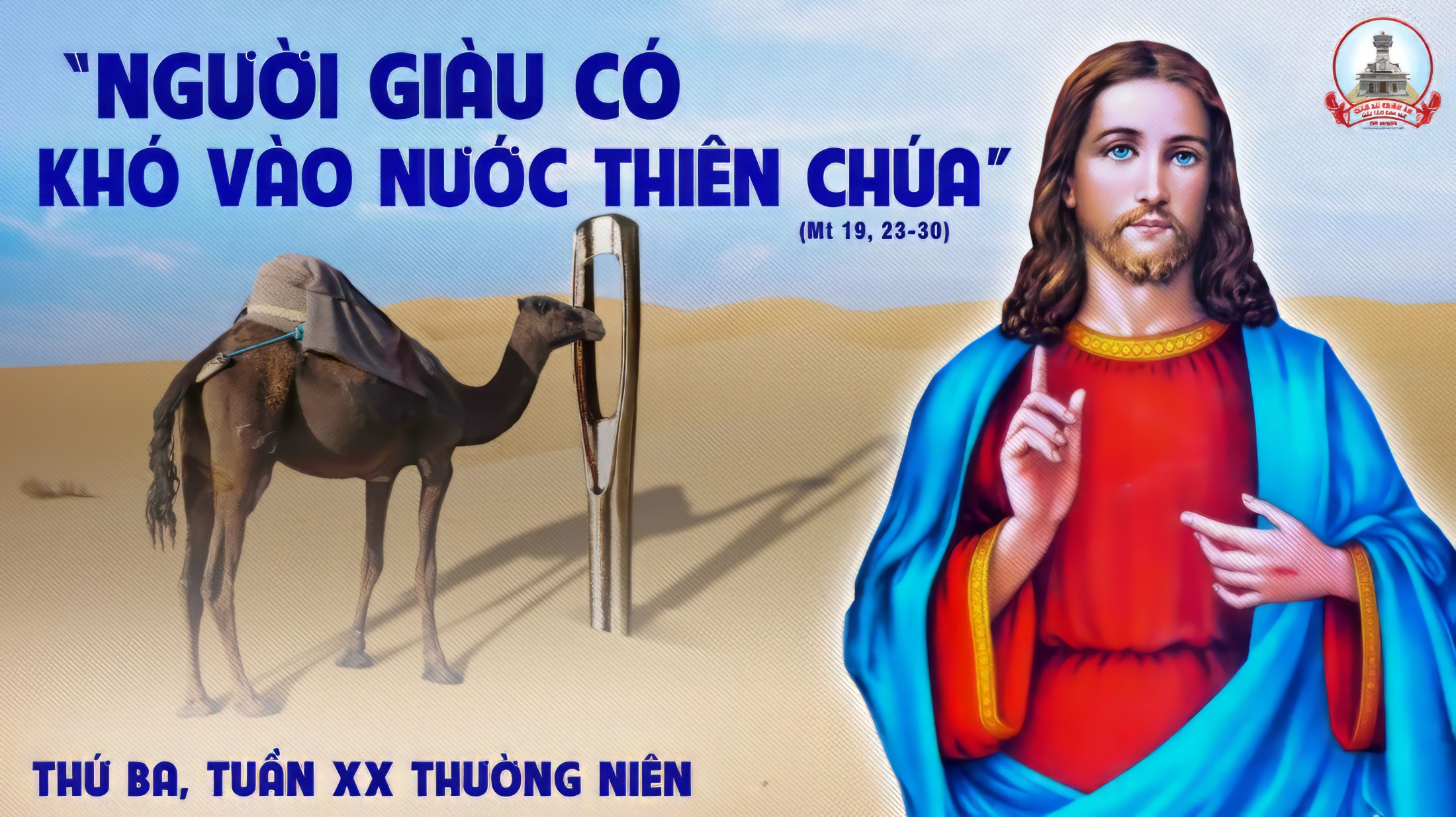 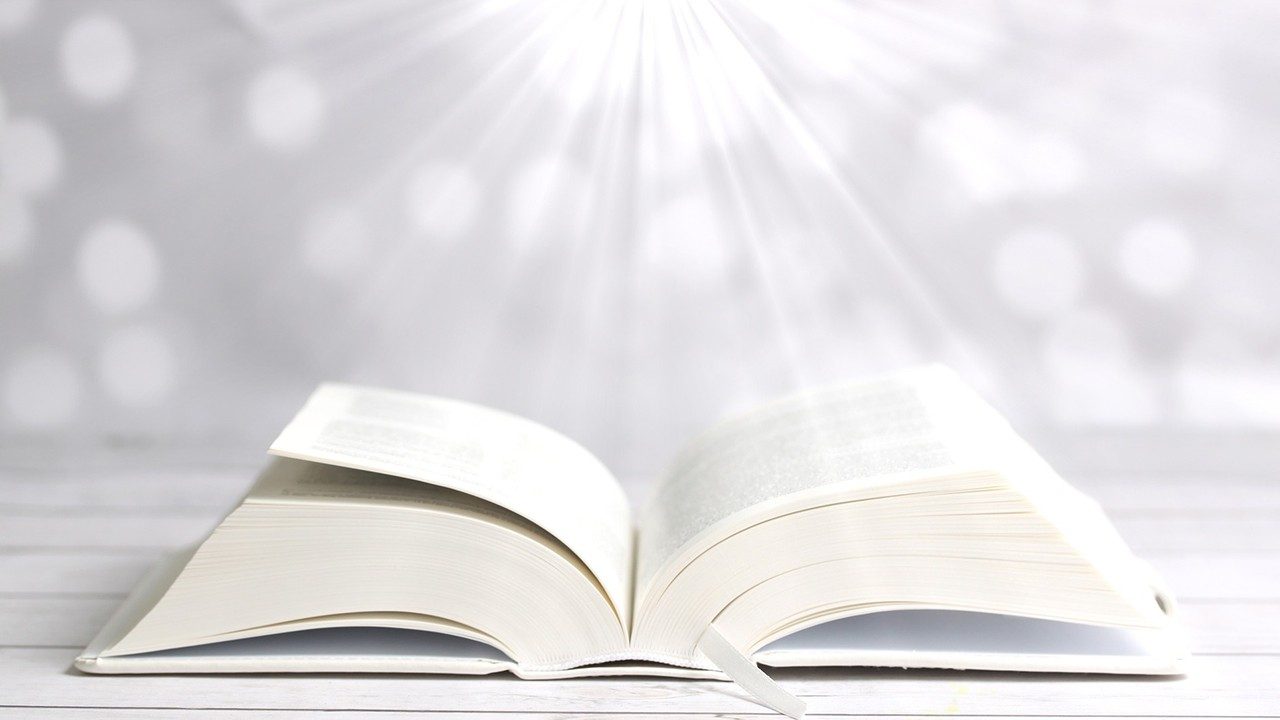 Bài trích sách Thủ lãnh.
Thánh vịnh 84.
Điều Chúa phán là lời chúc bình an cho dân Người.
Đáp ca:
Điều Chúa phán là lời chúc bình an cho dân Người.
Alleluia-Alleluia:
Đức Giê-su Ki-tô vốn giàu sang phú quý, nhưng đã trở nên khó nghèo, để lấy cái nghèo của mình mà làm cho anh em trở nên giàu có.
Alleluia:
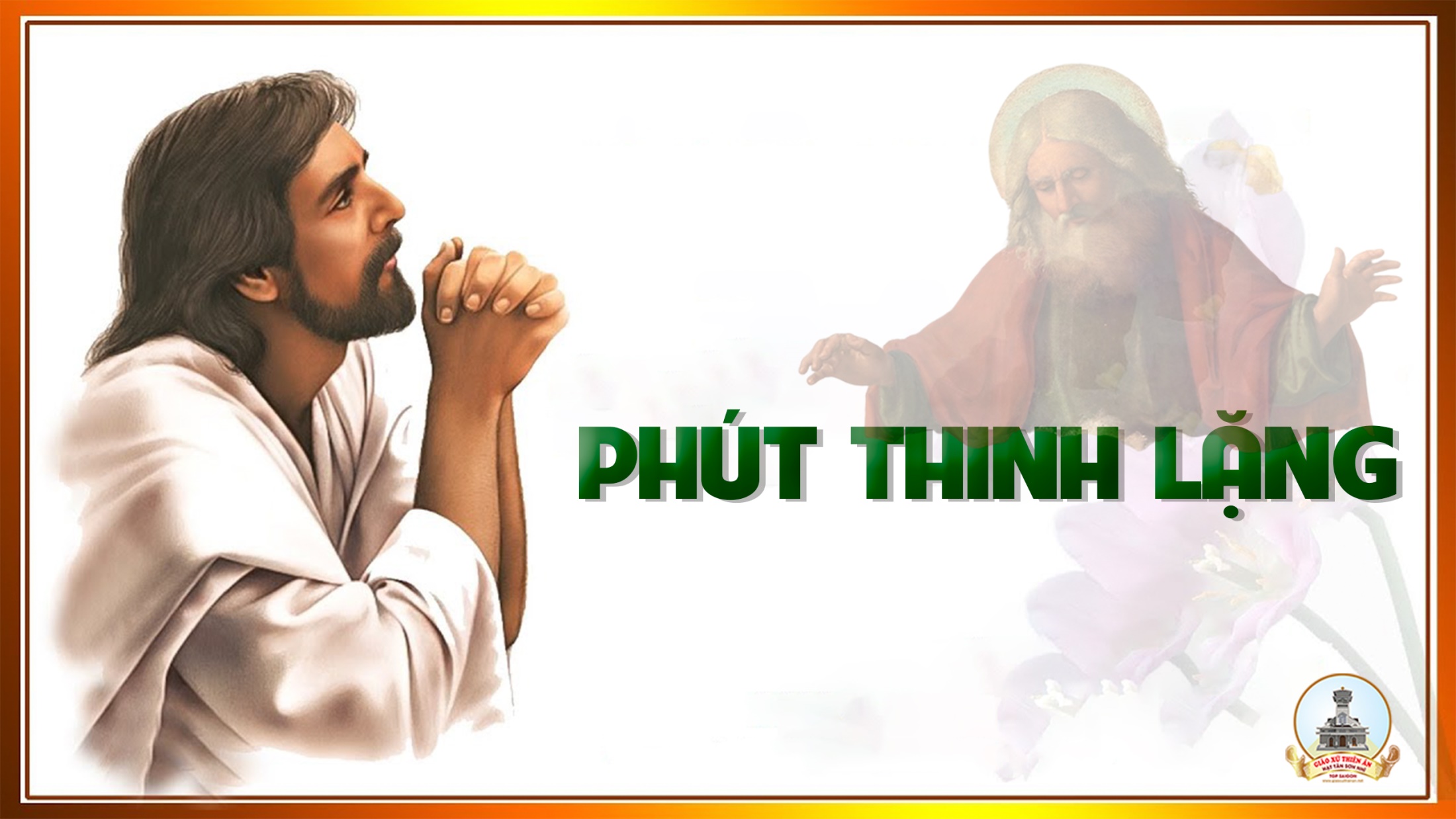 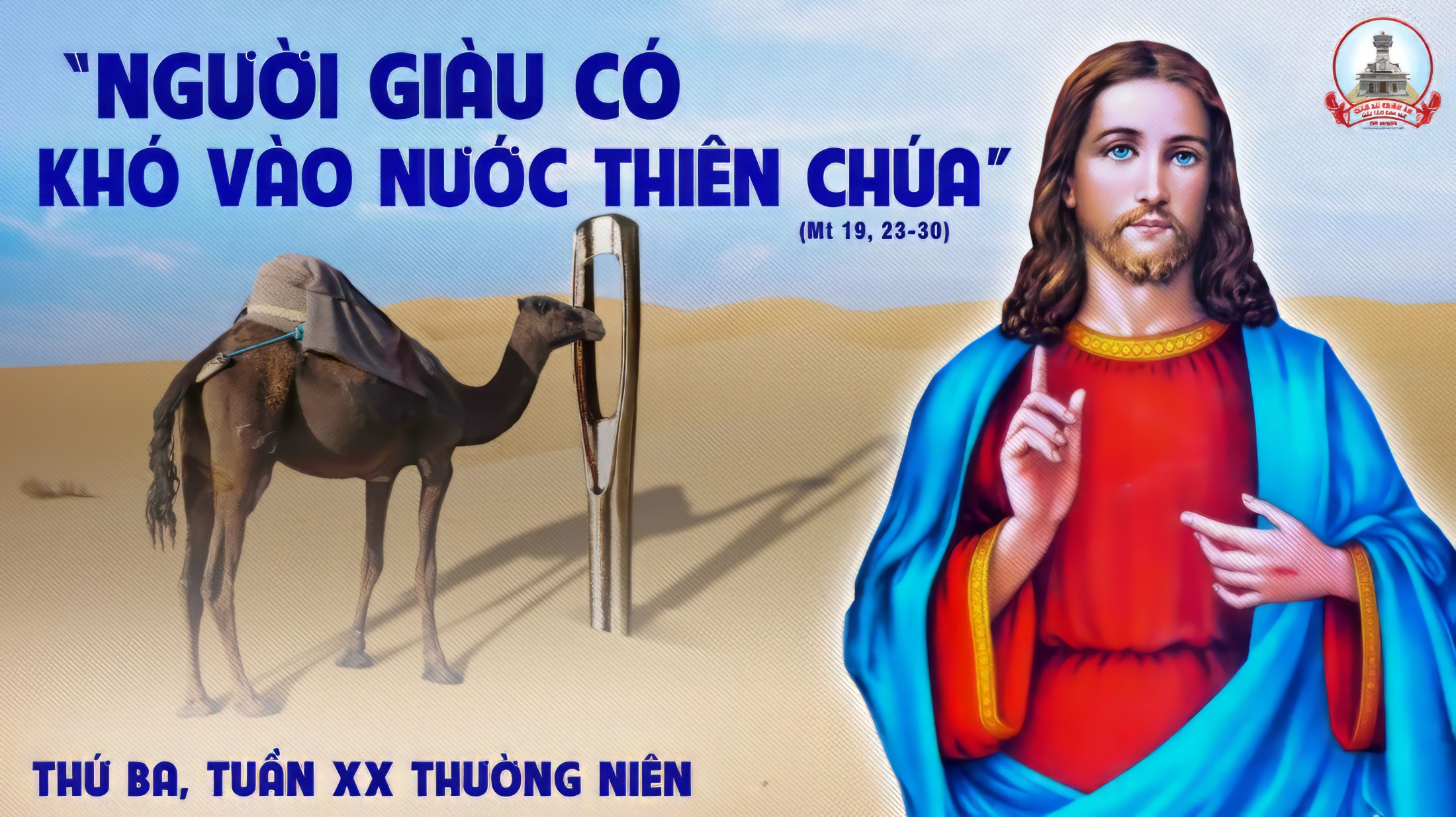 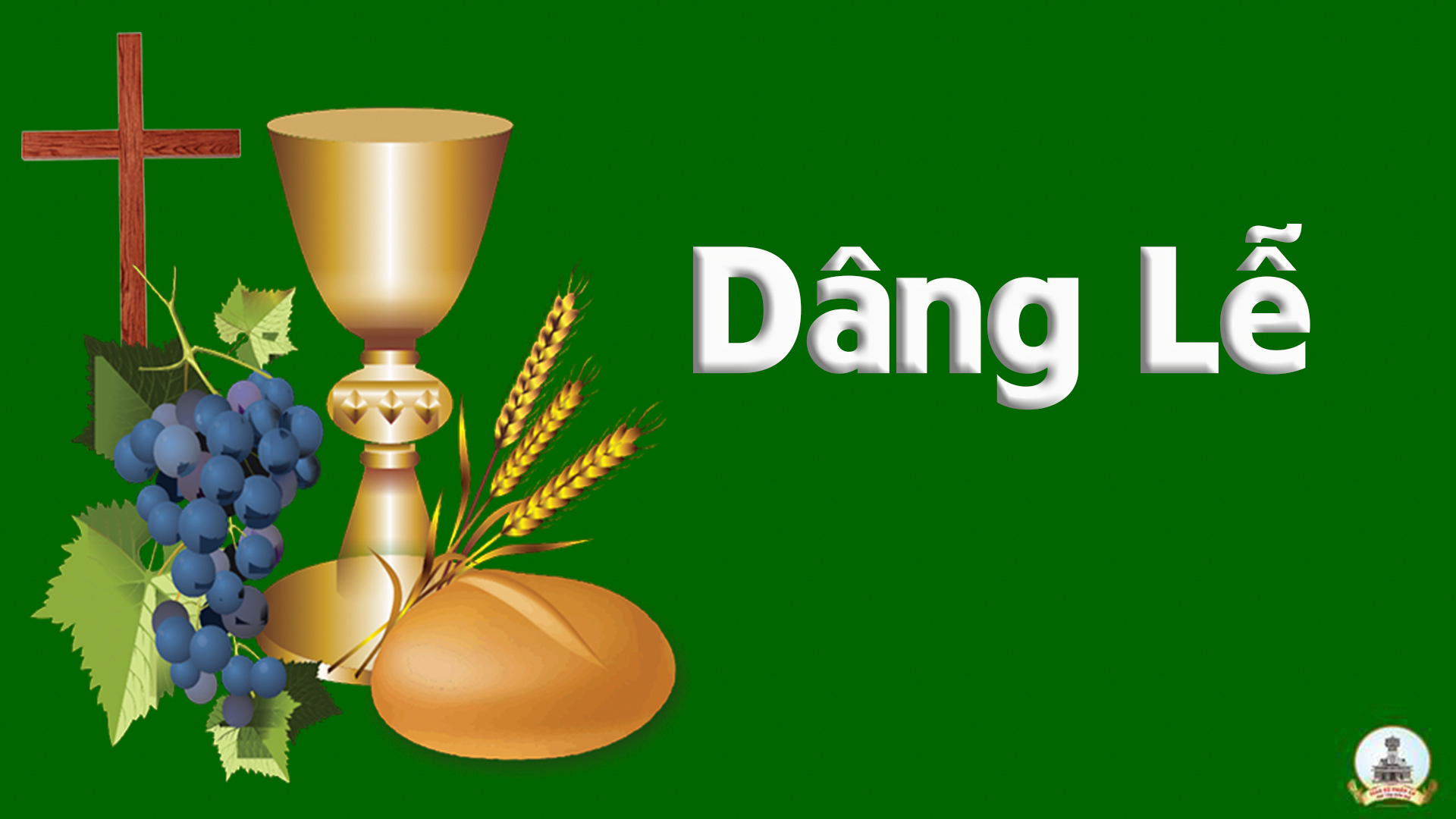 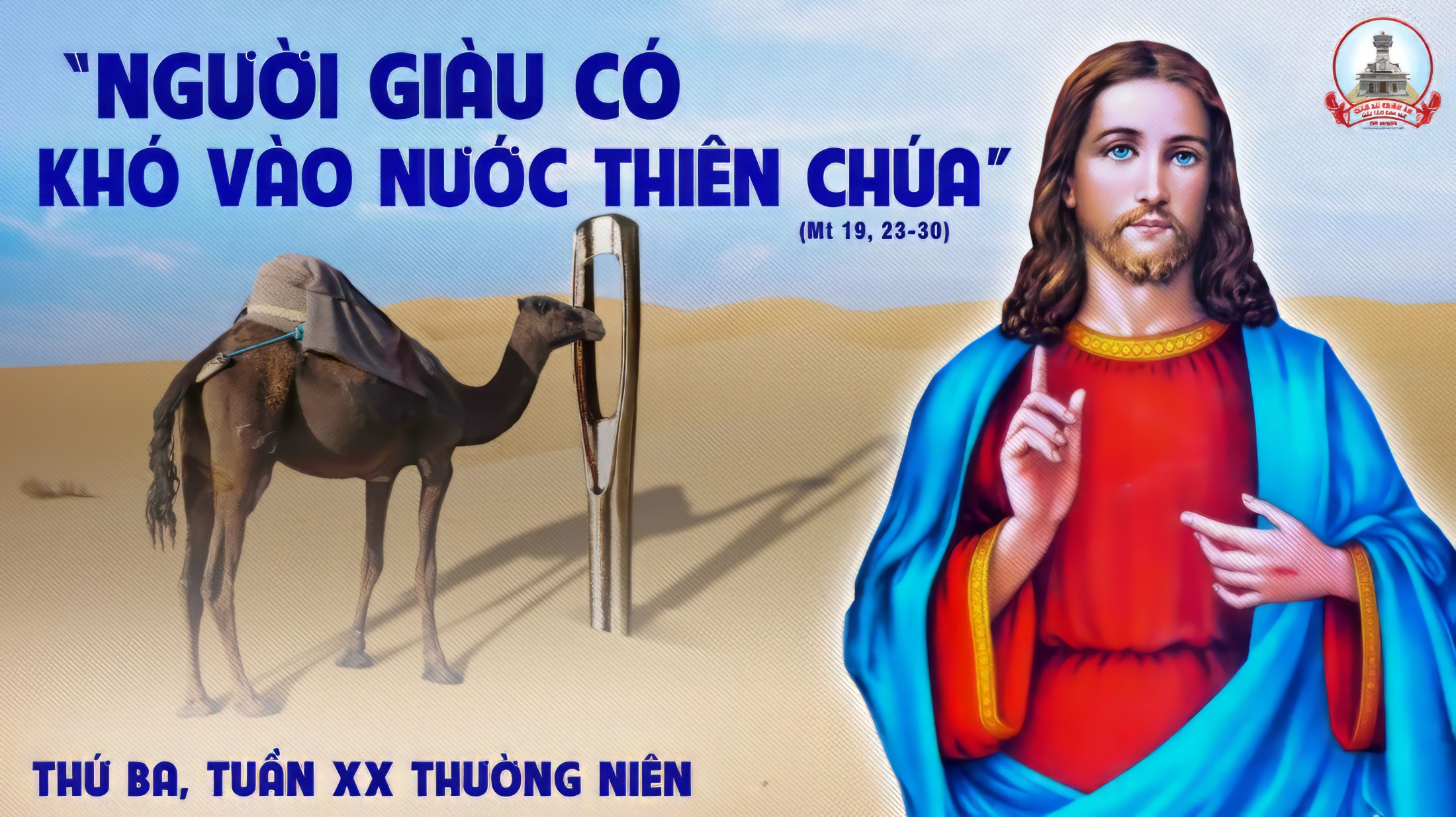 THỨ TƯ
SAU CHÚA NHẬT XX
THƯỜNG NIÊN
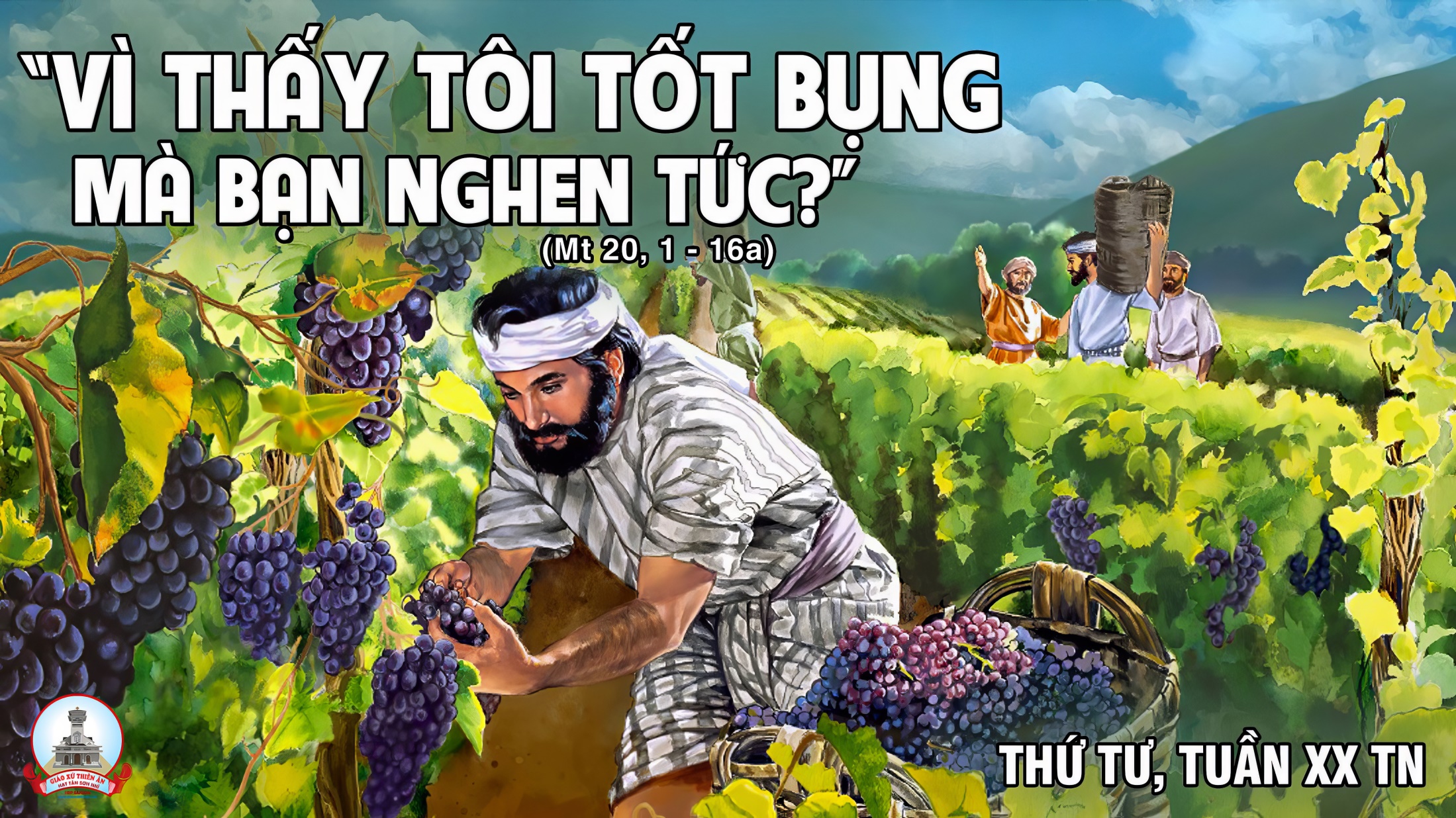 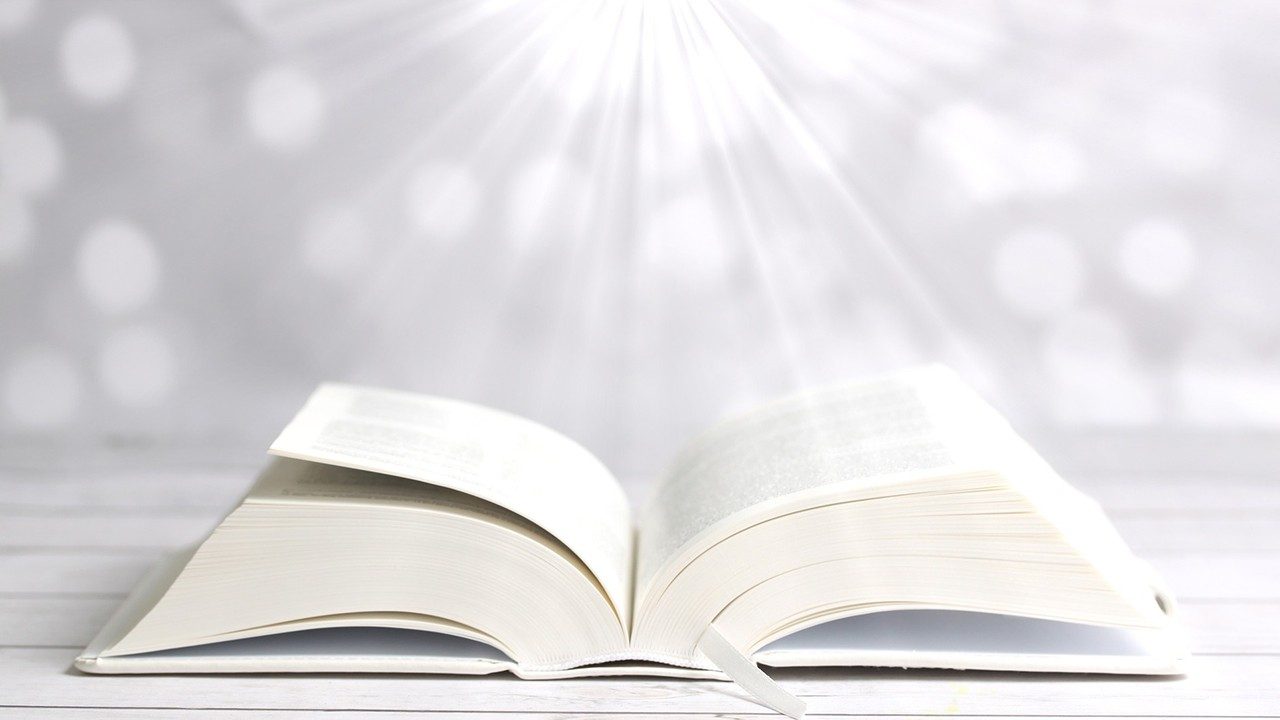 Bài trích sách Thủ lãnh.
Thánh vịnh 20.
Lạy Chúa, Ngài tỏ uy lực khiến nhà vua sung sướng.
Đáp ca:
Lạy Chúa, Ngài tỏ uy lực khiến nhà vua sung sướng.
Alleluia-Alleluia:
Lời Thiên Chúa là lời sống động và hữu hiệu, lời đó phê phán tâm tình cũng như tư tưởng của lòng người.
Alleluia:
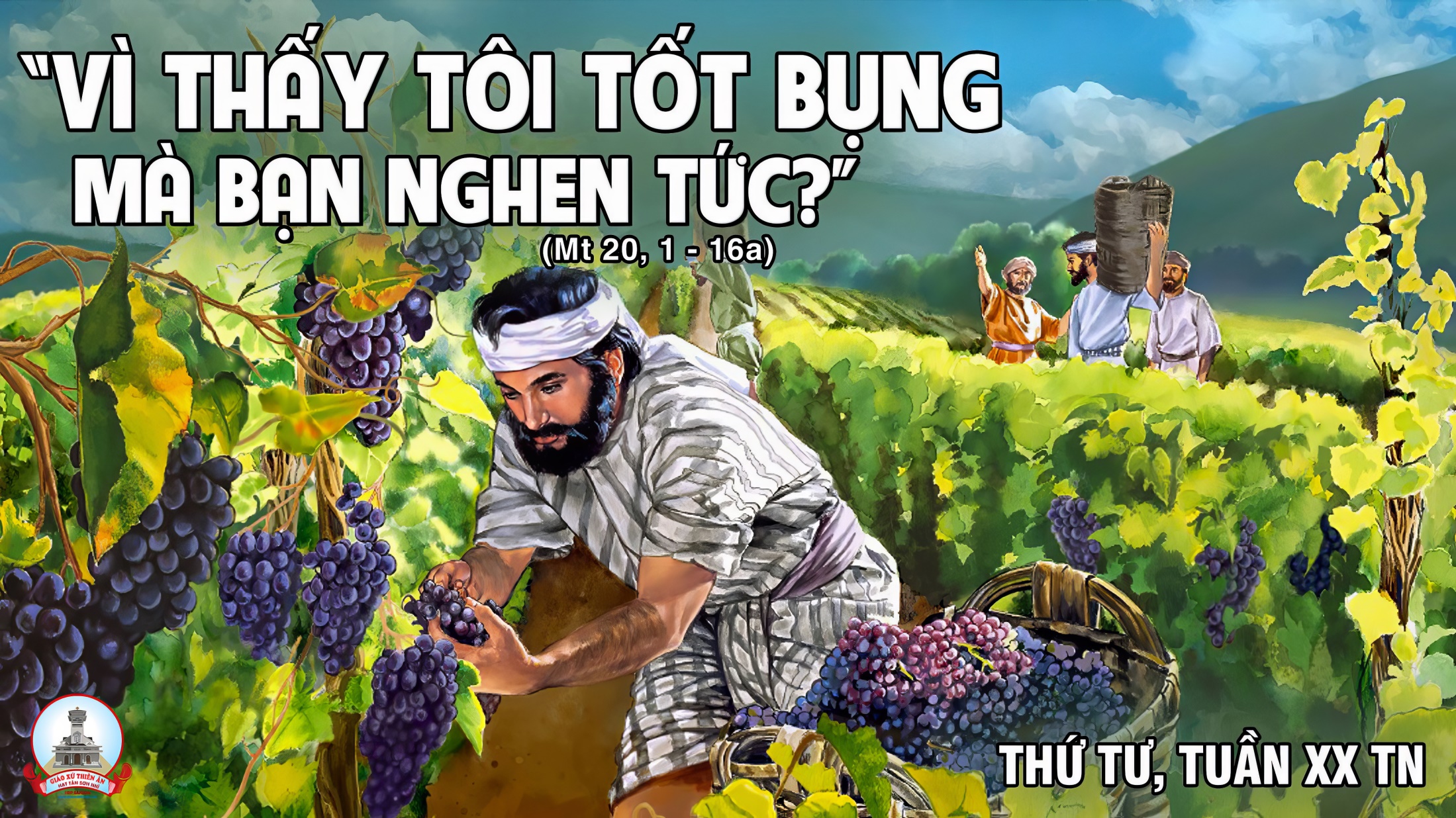 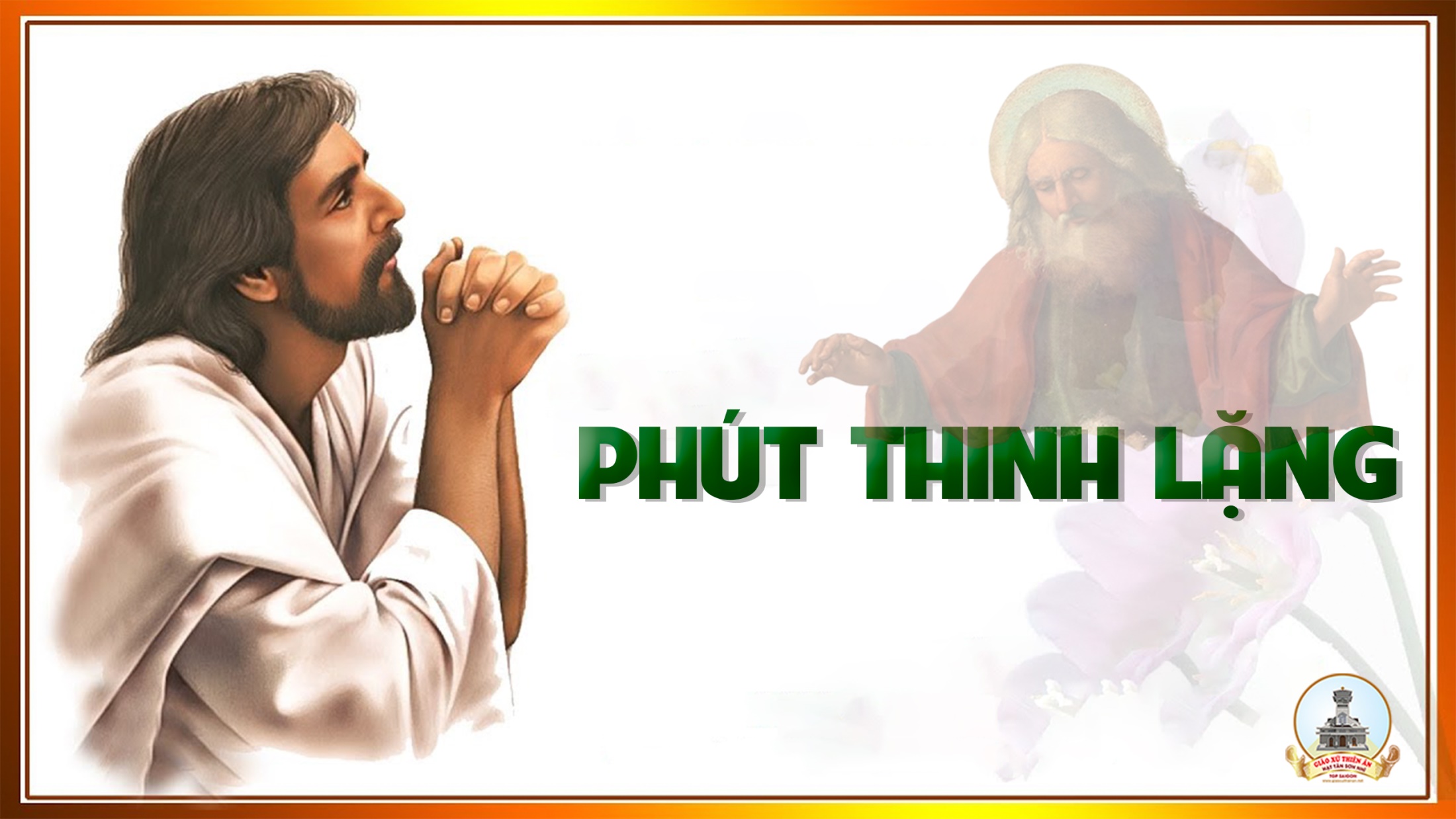 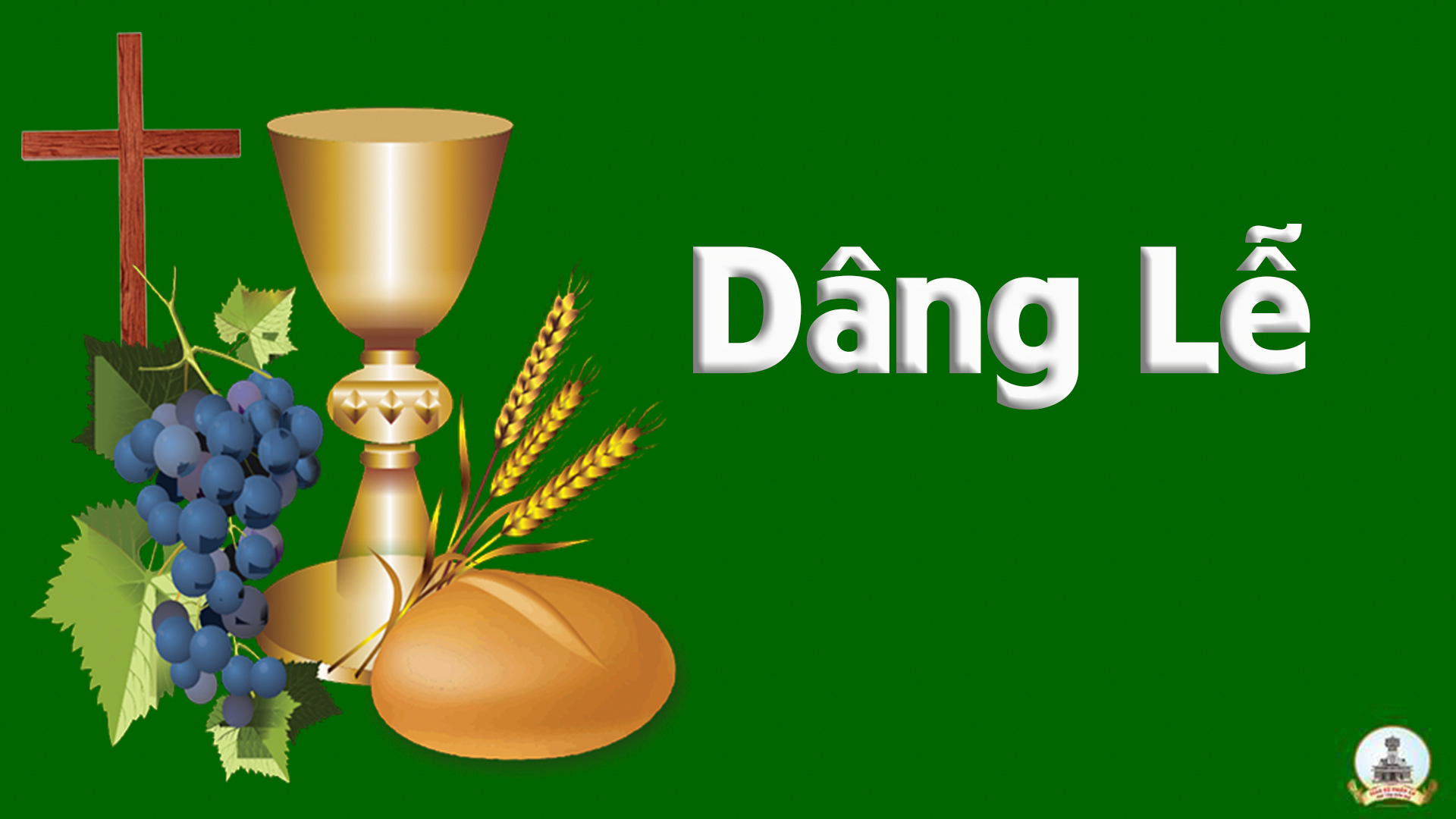 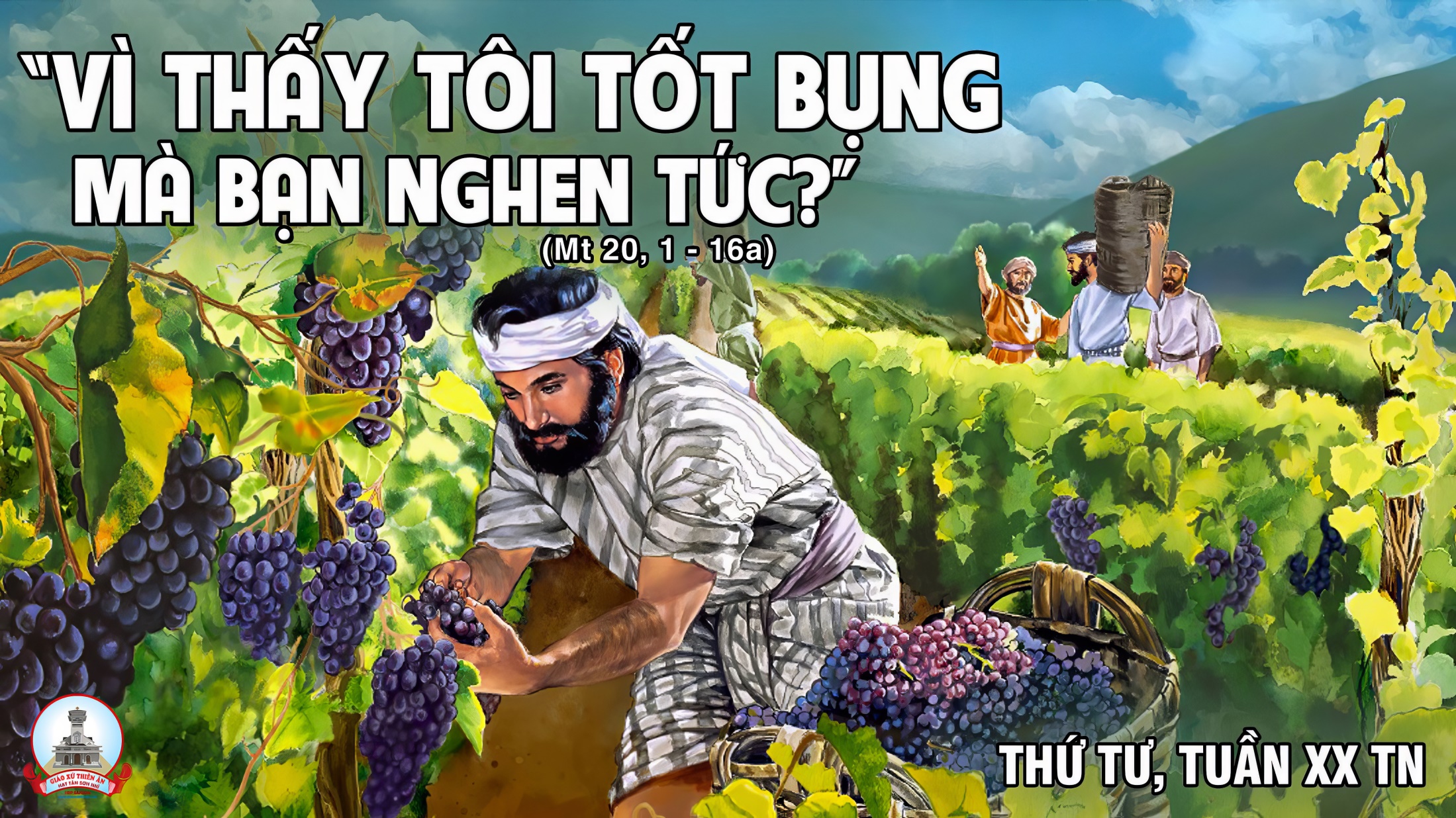 THỨ NĂM NGÀY 24-08THÁNH BATÔLÔMÊÔ TÔNG ĐỒLỄ KÍNH ( sách bài đọc quyển 2 trang 787 )
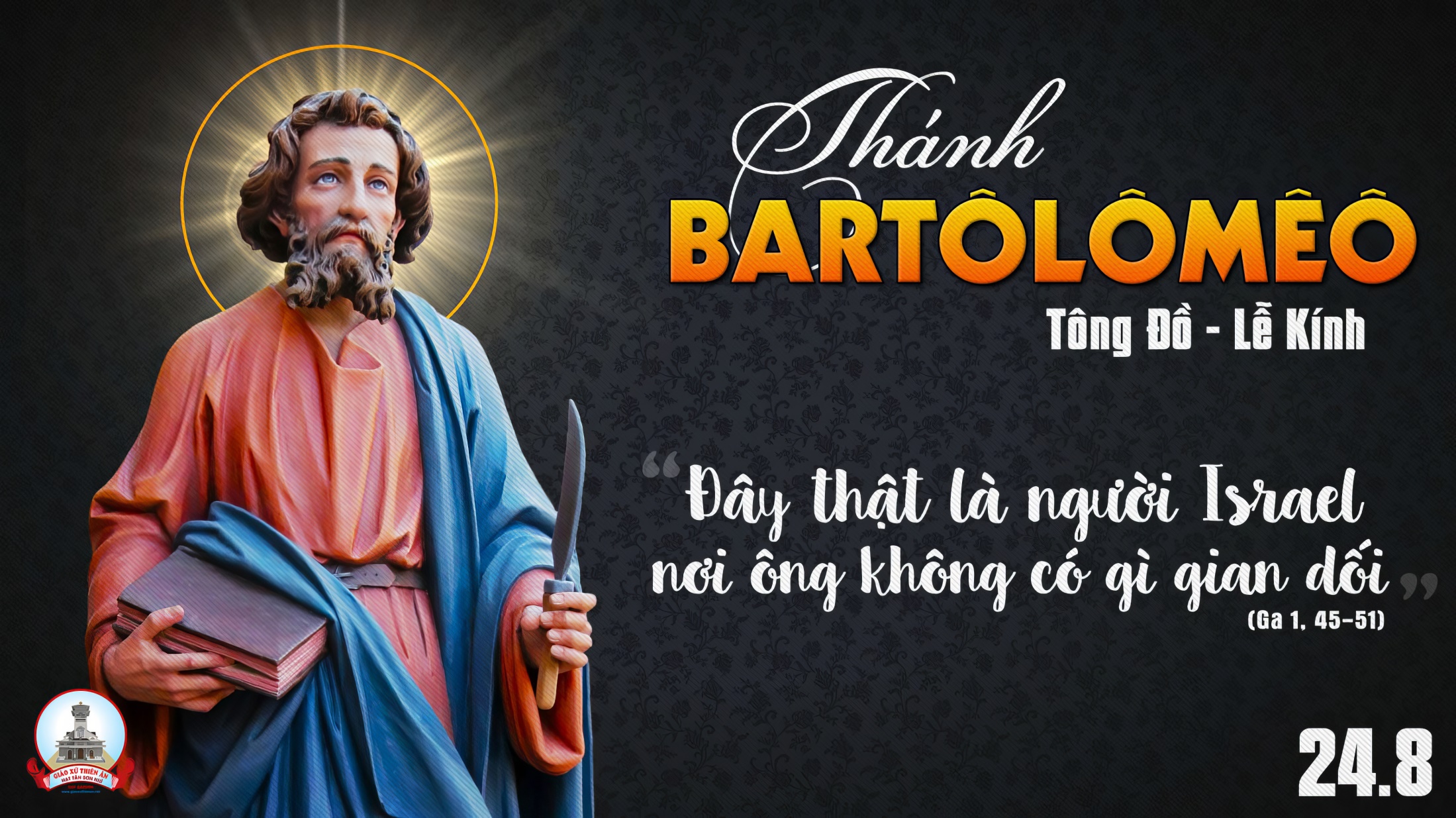 KINH VINH DANH
Chủ tế: Vinh danh Thiên Chúa trên các tầng trời.A+B: Và bình an dưới thế cho người thiện tâm.
A: Chúng con ca ngợi Chúa.
B: Chúng con chúc tụng Chúa. A: Chúng con thờ lạy Chúa. 
B: Chúng con tôn vinh Chúa.
A: Chúng con cảm tạ Chúa vì vinh quang cao cả Chúa.
B: Lạy Chúa là Thiên Chúa, là Vua trên trời, là Chúa Cha toàn năng.
A: Lạy con một Thiên Chúa,            Chúa Giêsu Kitô.
B: Lạy Chúa là Thiên Chúa, là Chiên Thiên Chúa là Con Đức Chúa Cha.
A: Chúa xóa tội trần gian, xin thương xót chúng con.
B: Chúa xóa tội trần gian, xin nhậm lời chúng con cầu khẩn.
A: Chúa ngự bên hữu Đức Chúa Cha, xin thương xót chúng con.
B: Vì lạy Chúa Giêsu Kitô, chỉ có Chúa là Đấng Thánh.
Chỉ có Chúa là Chúa, chỉ có Chúa là đấng tối cao.
A+B: Cùng Đức Chúa Thánh Thần trong vinh quang Đức Chúa Cha. 
Amen.
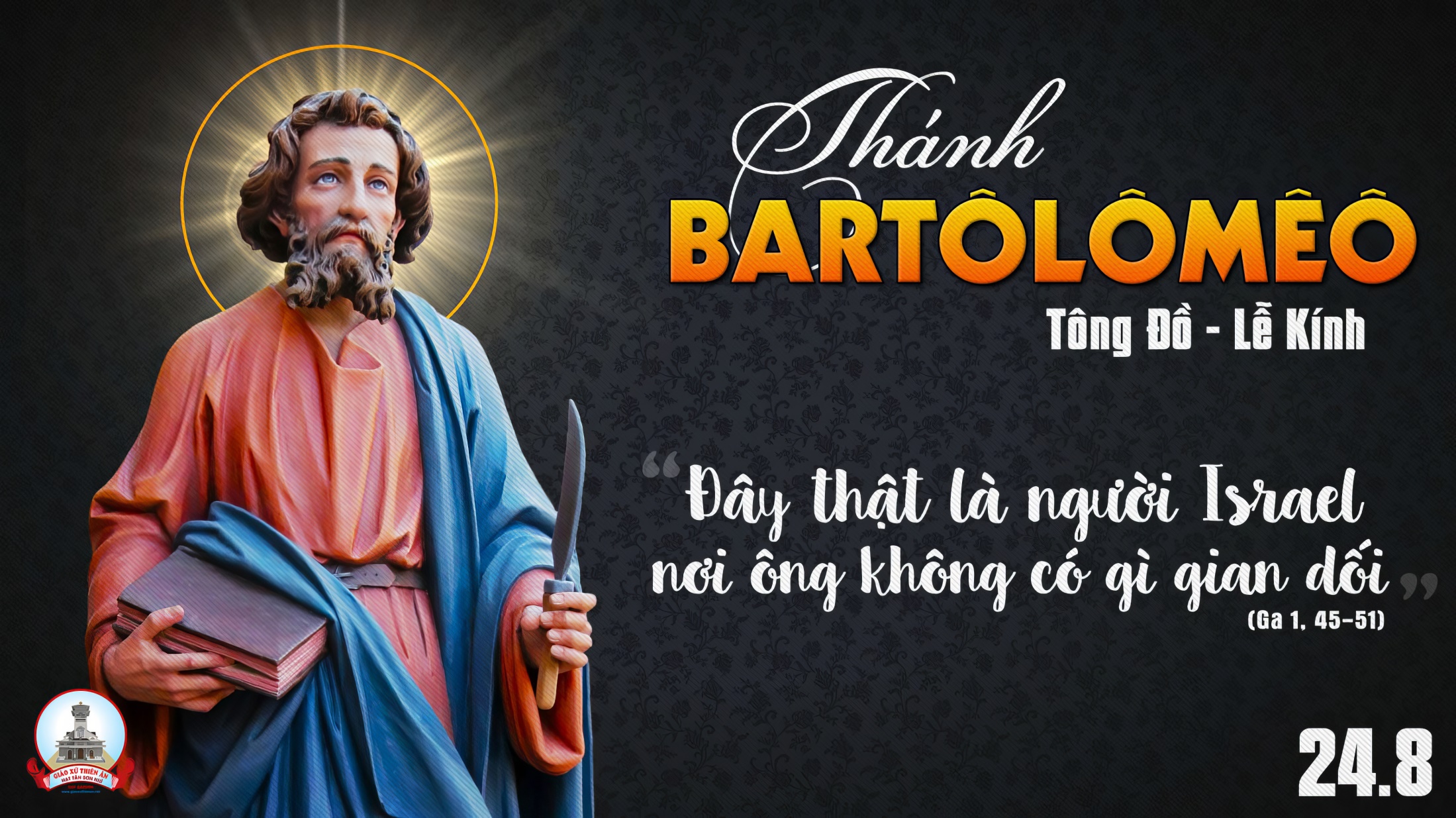 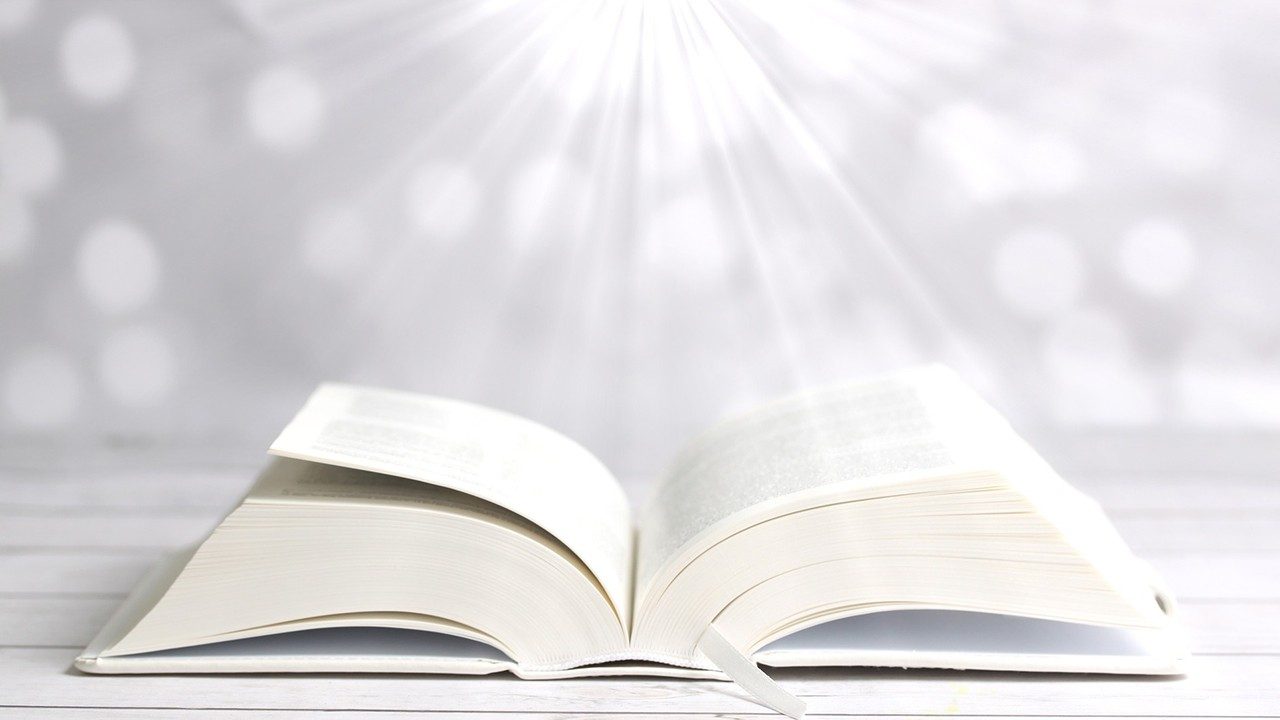 Bài trích sách Khải huyền của thánh Gioa tông đồ.
Thánh vịnh 144.
Lạy Chúa, kẻ hiếu trung với Chúa, được biết triều đại Người rực rỡ vinh quang.
Đáp ca: Lạy Chúa, kẻ hiếu trung với Chúa, được biết triều đại Người rực rỡ vinh quang.
Alleluia-alleluia: Thưa Thầy, chính Thầy là Con Thiên Chúa, chính Thầy là Vua Ít-ra-en. Alleluia.
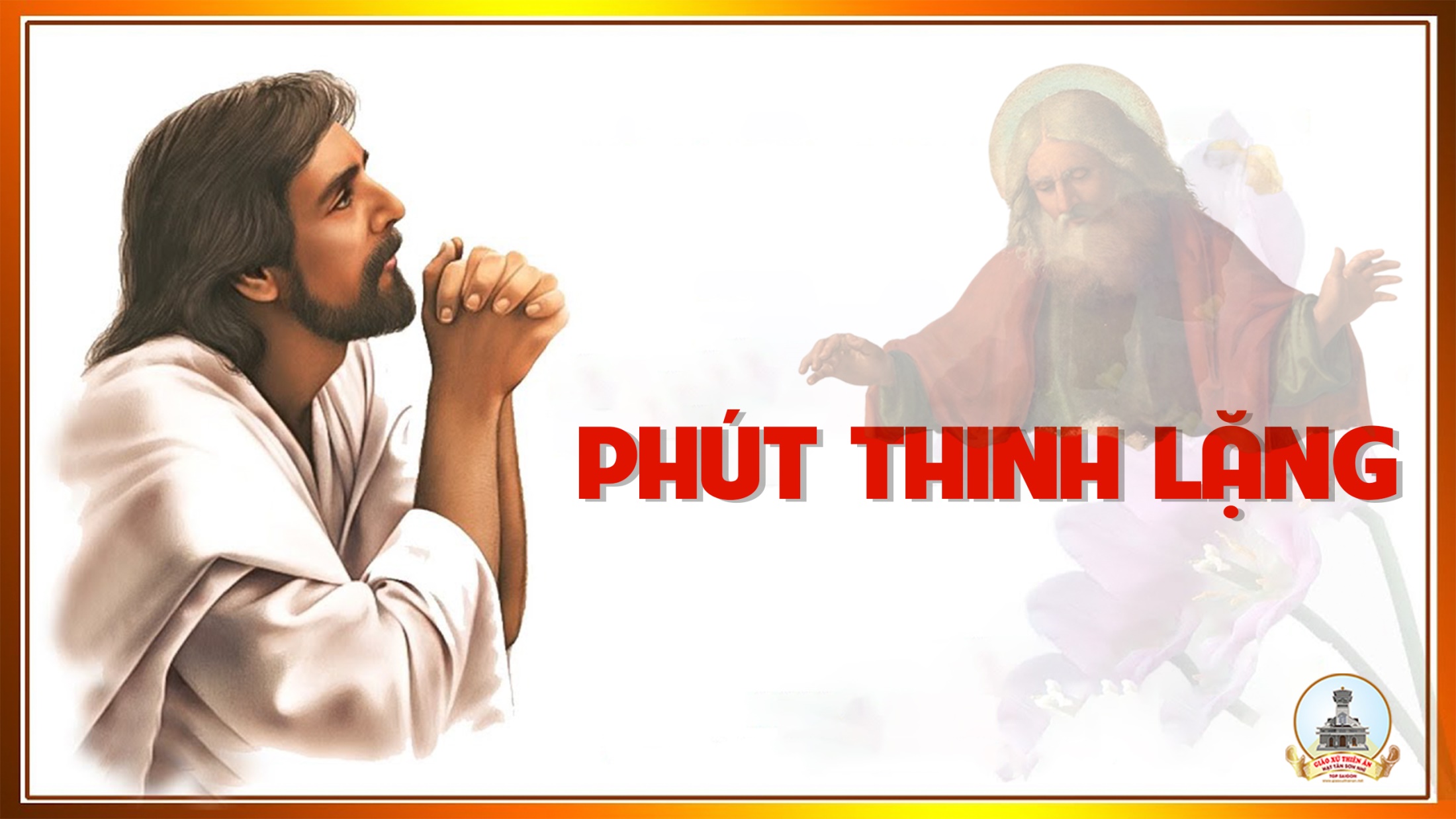 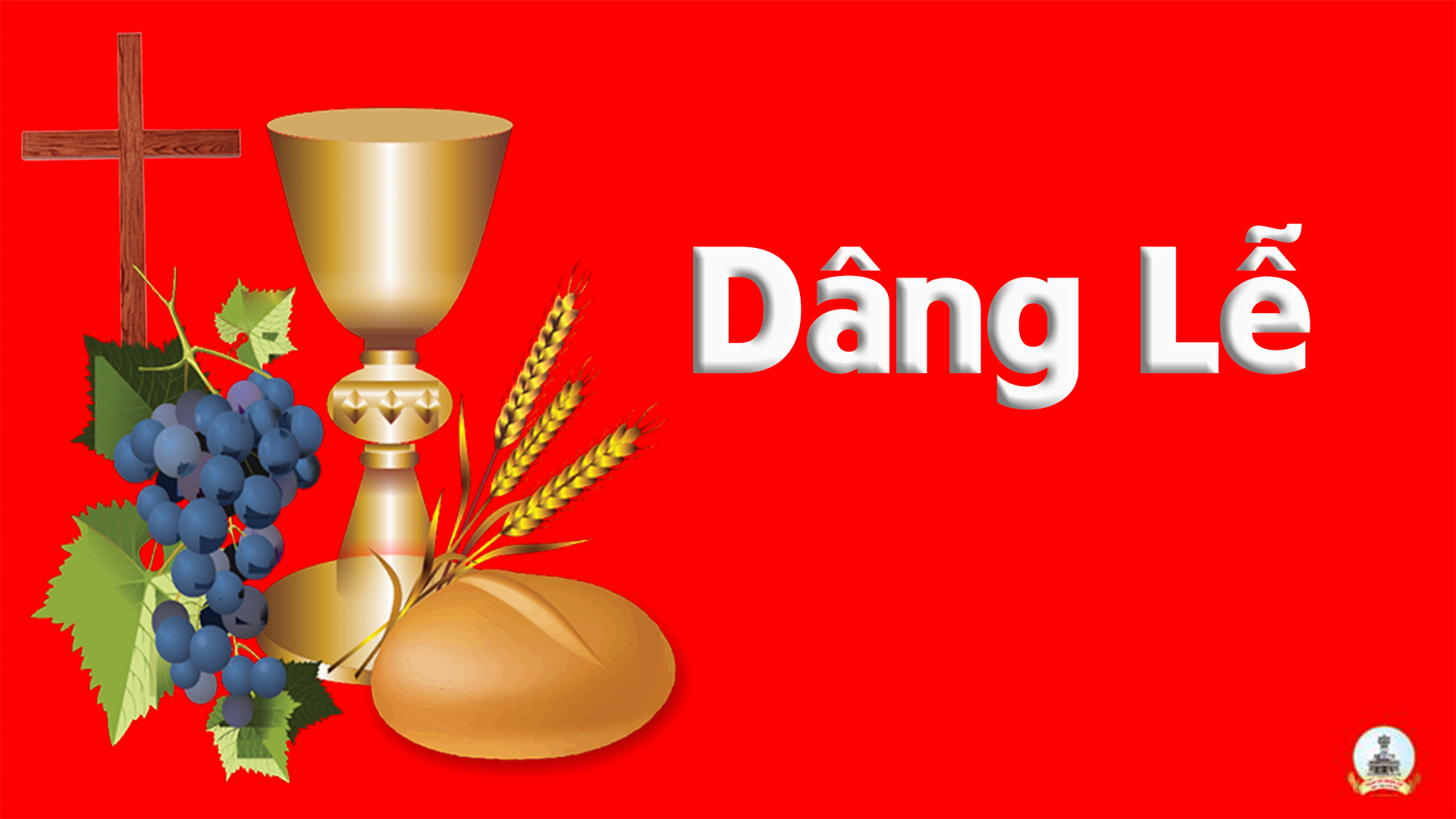 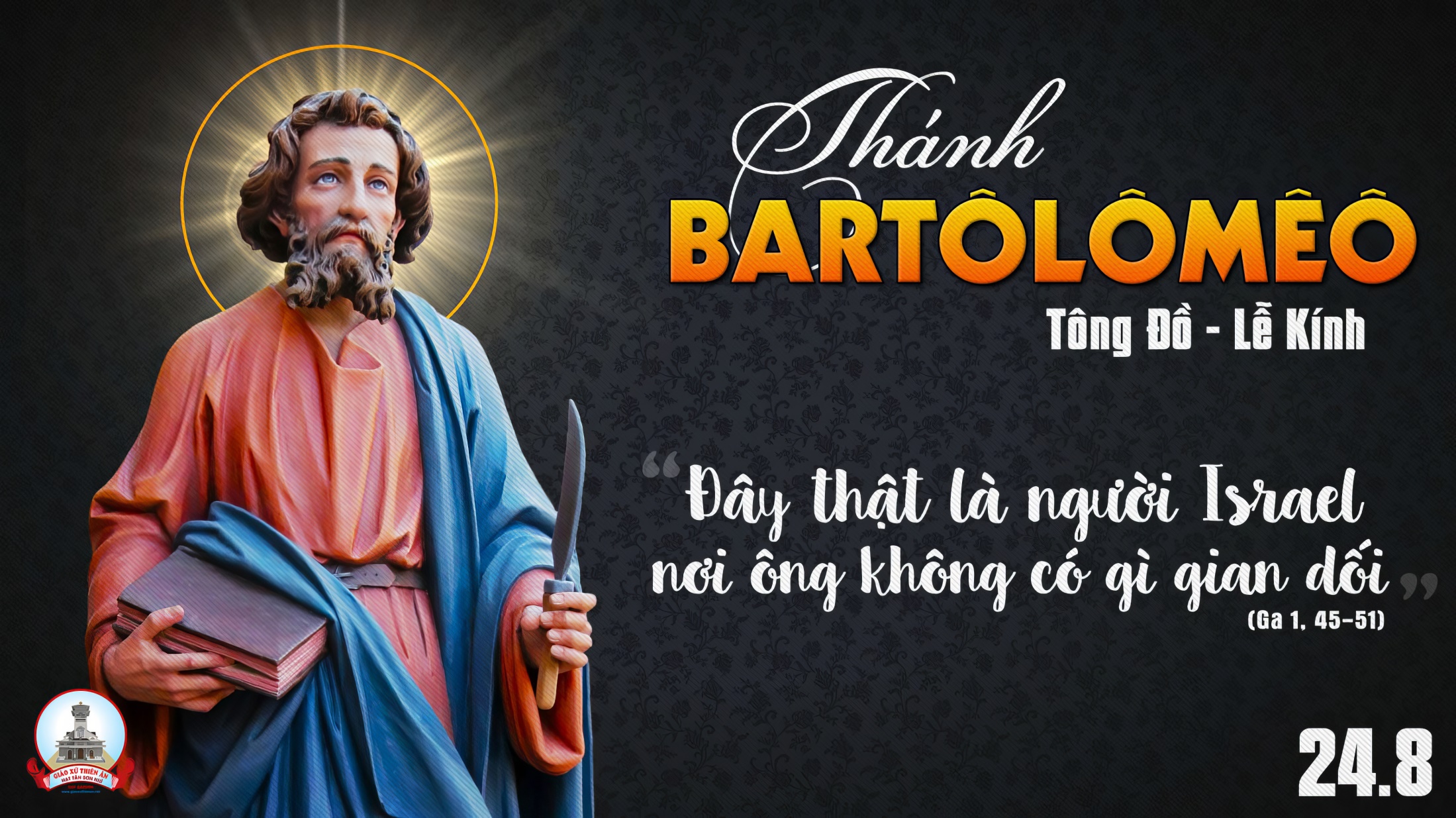 THỨ NĂM
SAU CHÚA NHẬT XX
THƯỜNG NIÊN
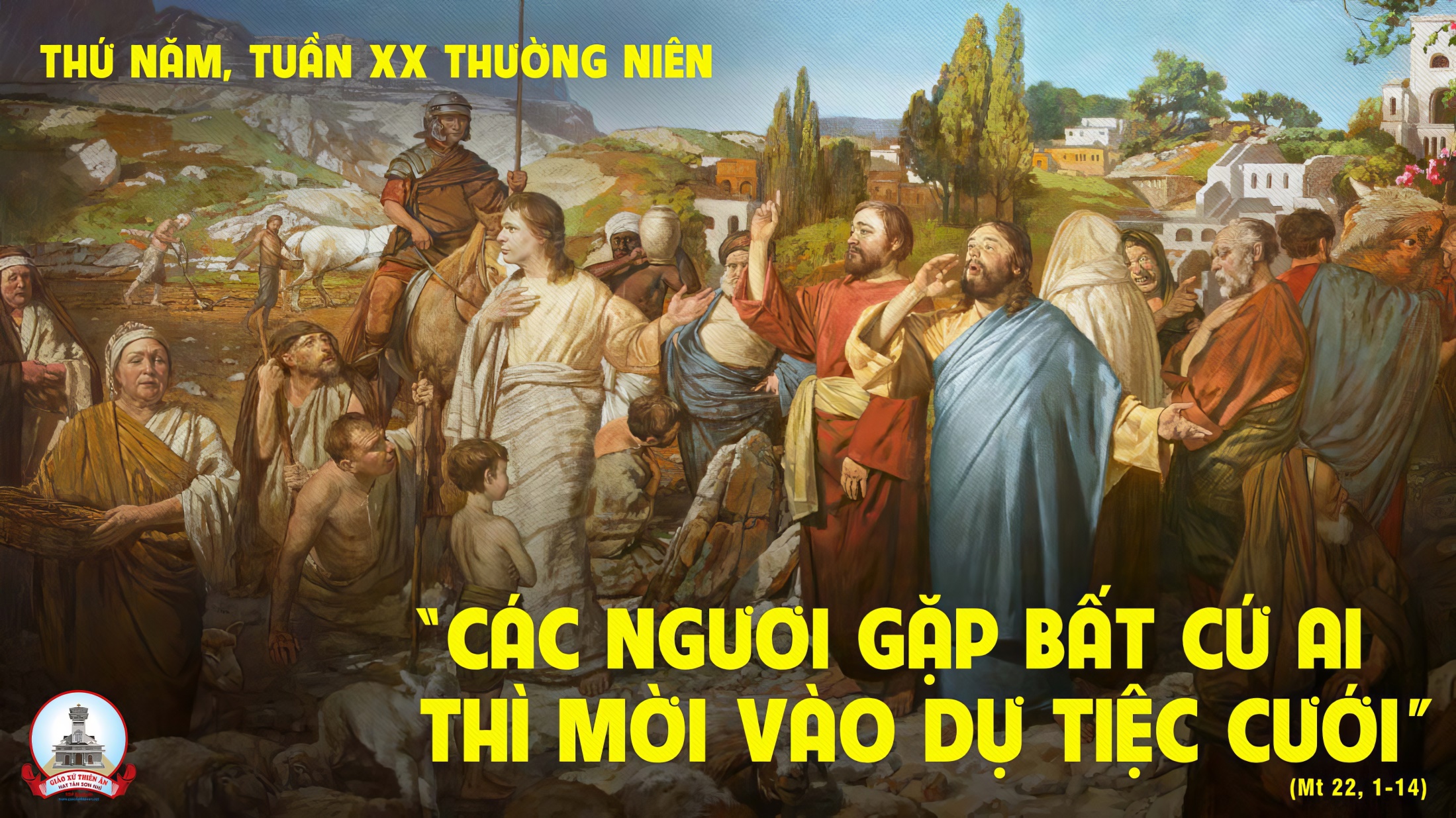 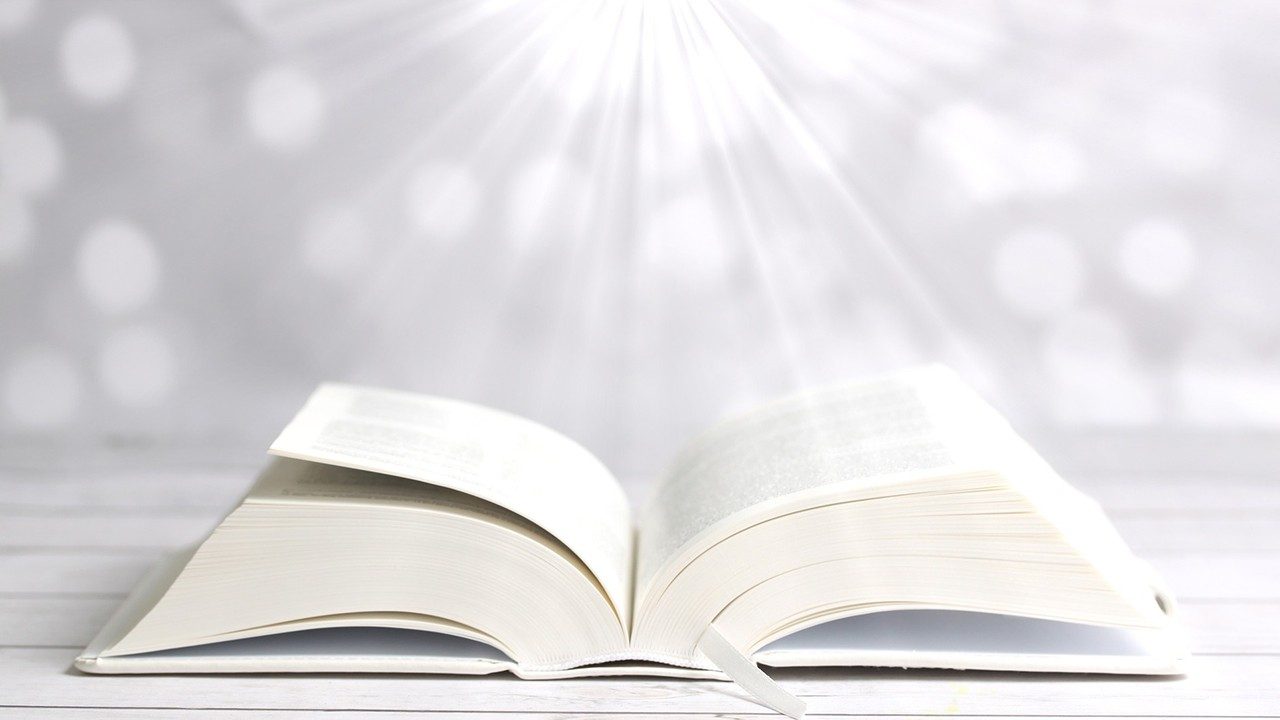 Bài trích sách Thủ lãnh.
Thánh vịnh 39.
Lạy Chúa, này con xin đến để thực thi ý Ngài.
Đáp ca:
Lạy Chúa, này con xin đến để thực thi ý Ngài.
Alleluia-Alleluia:
Ngày hôm nay, anh em chớ cứng lòng, nhưng hãy nghe tiếng Chúa.
Alleluia:
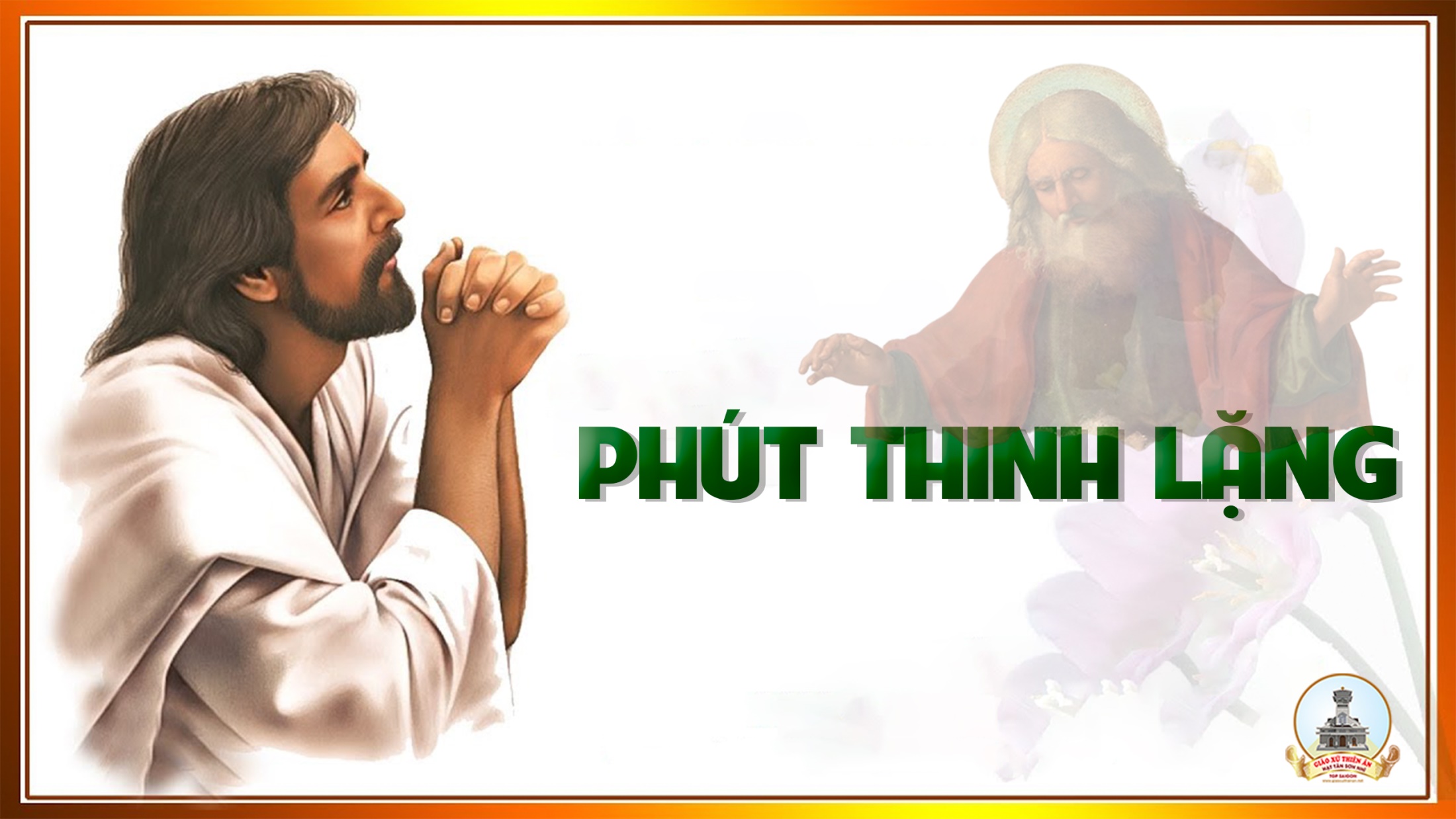 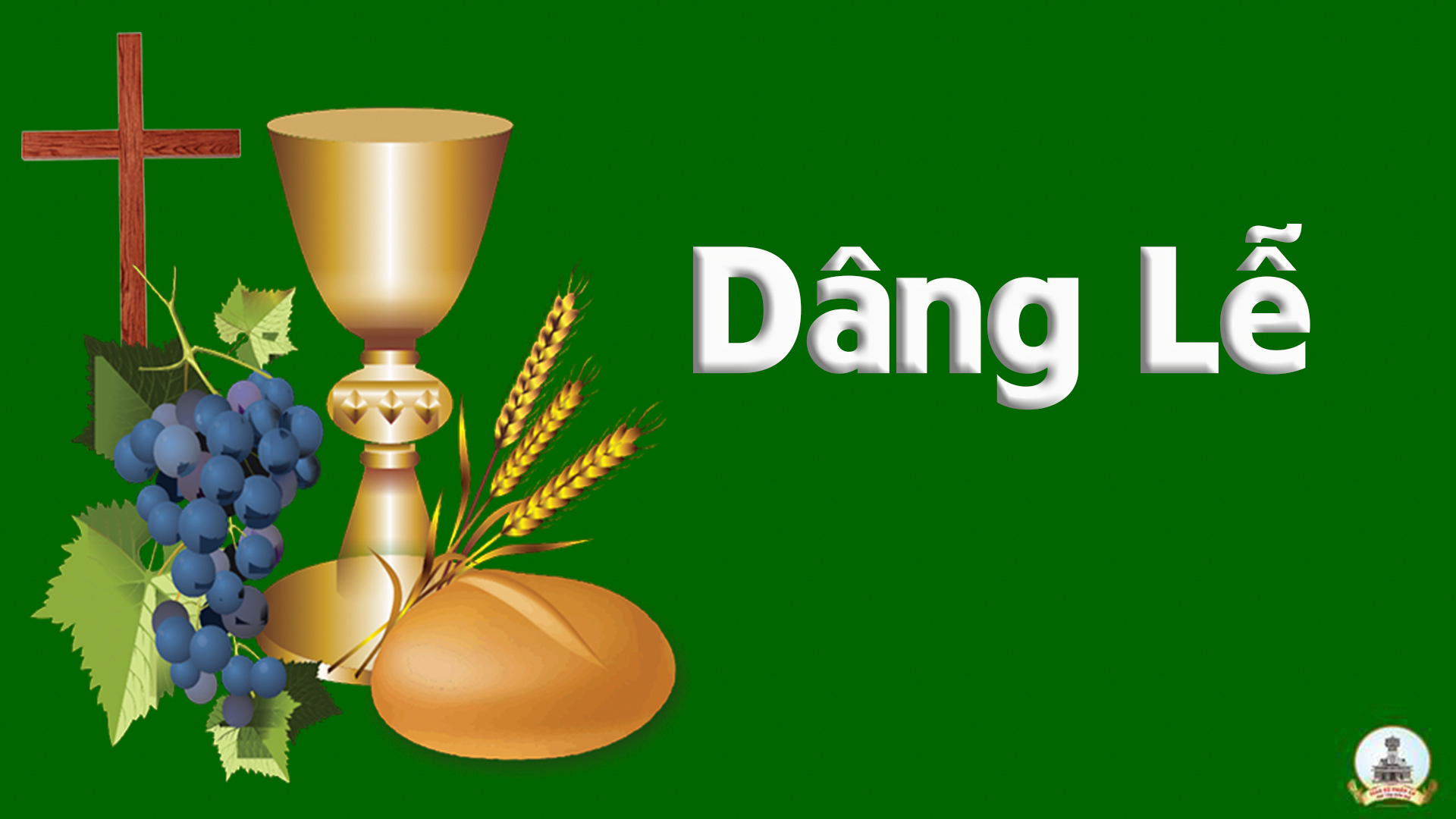 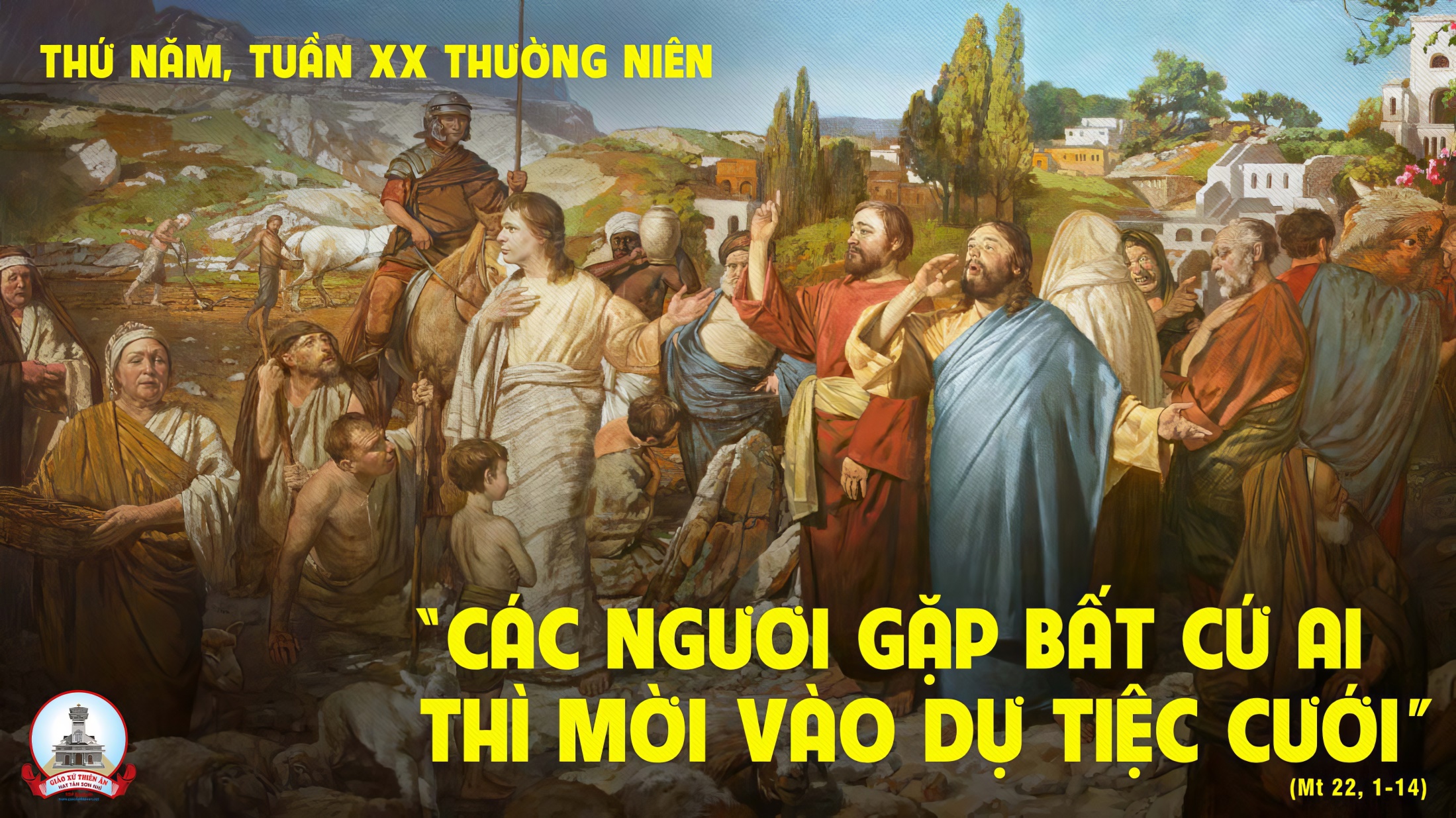 THỨ SÁU
SAU CHÚA NHẬT XX 
THƯỜNG NIÊN
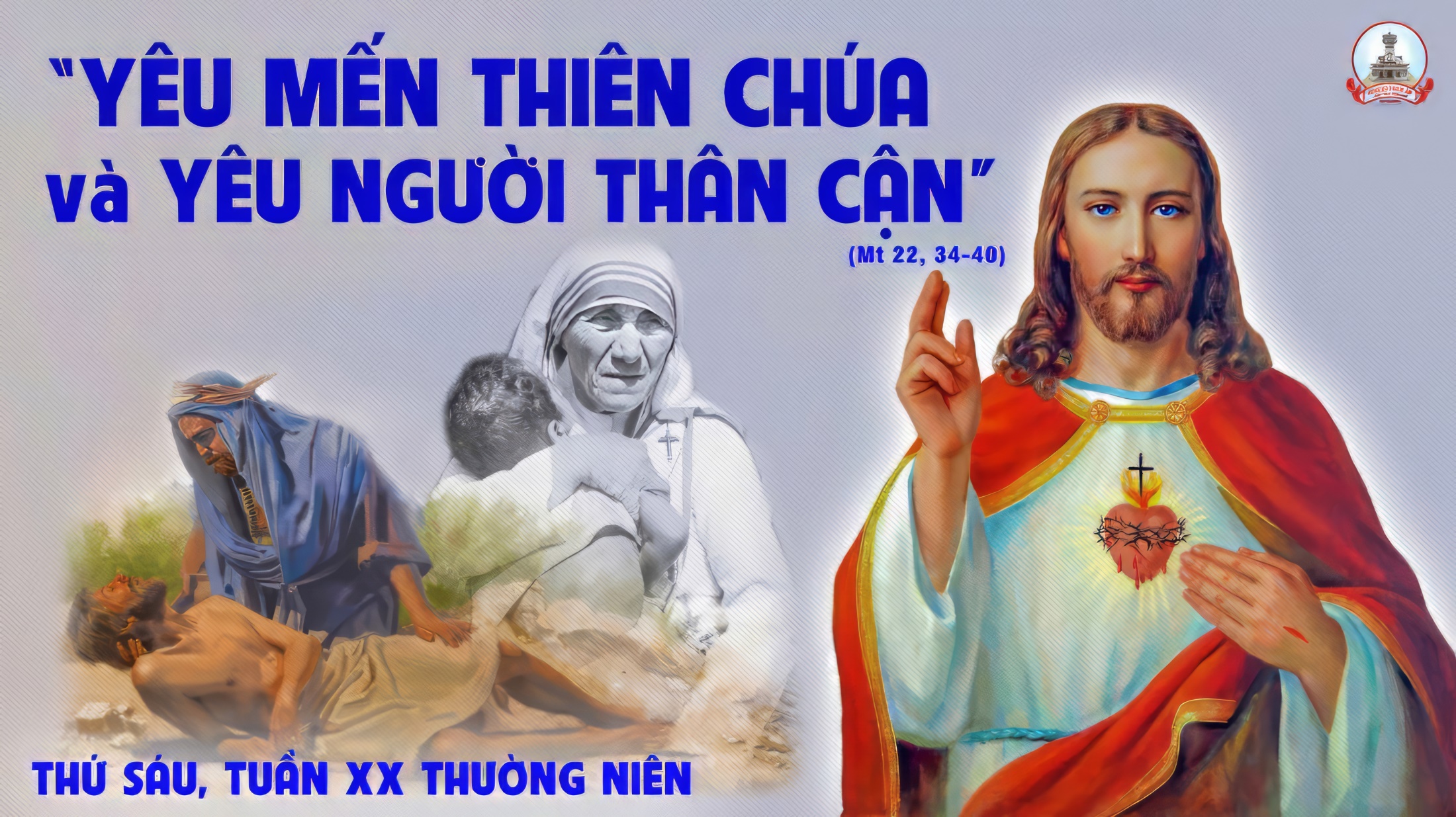 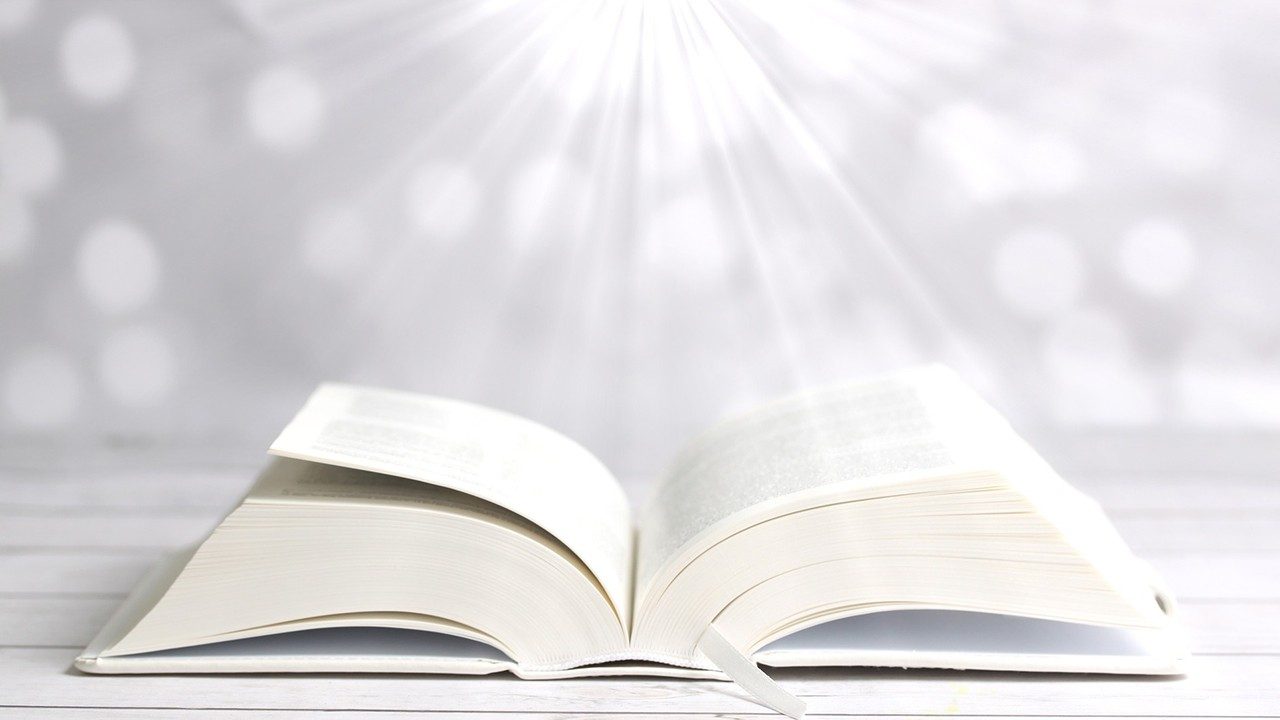 Khời đầu sách Rút.
Thánh vịnh 39.
Ca tụng Chúa đi, hồn tôi hỡi.
Đáp ca:
Ca tụng Chúa đi, hồn tôi hỡi.
Alleluia-Alleluia:
Lạy Thiên Chúa con thờ, lối đi của Ngài, xin chỉ bảo con. Xin dẫn con đi theo đường chân lý của Ngài.
Alleluia:
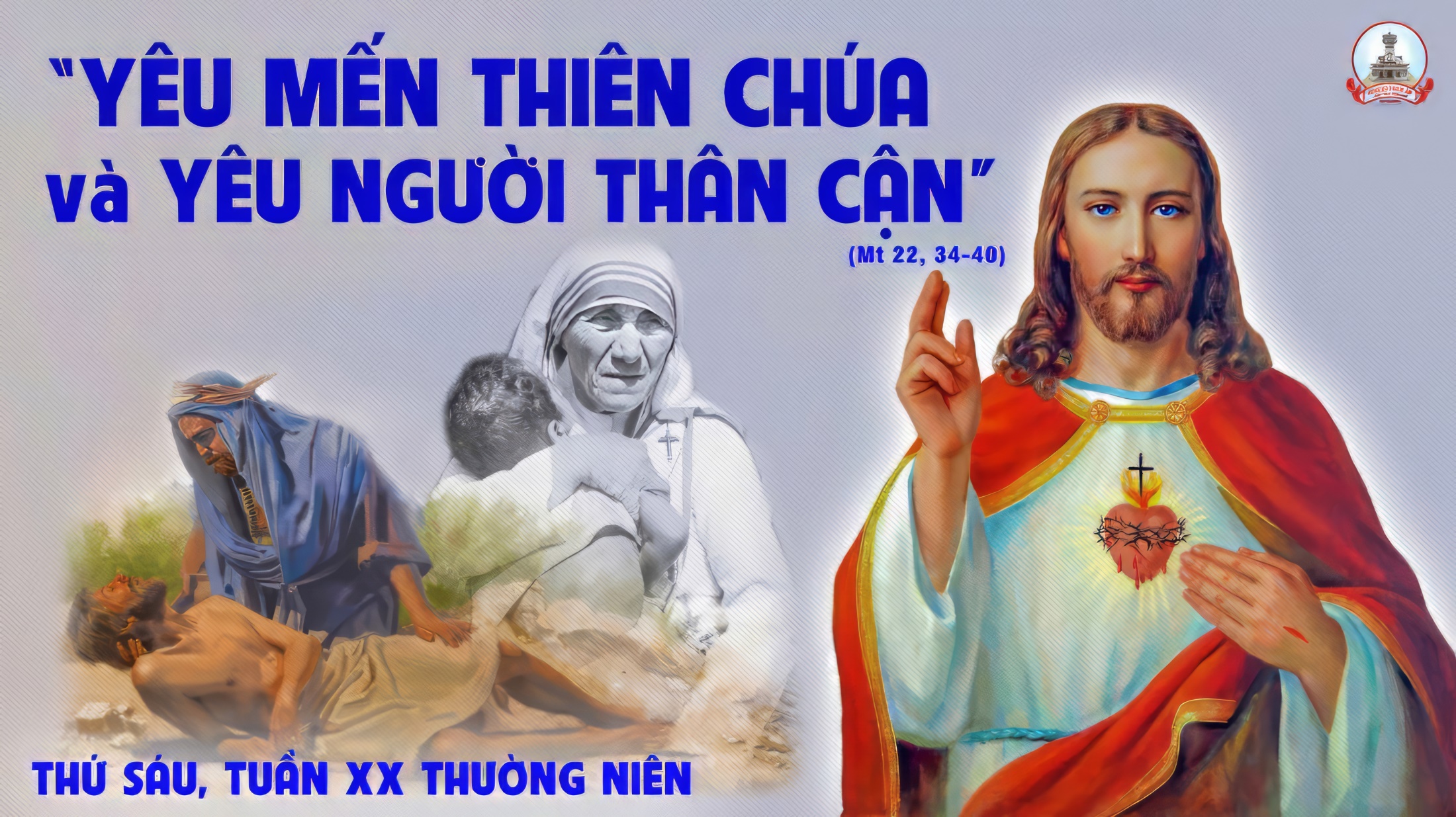 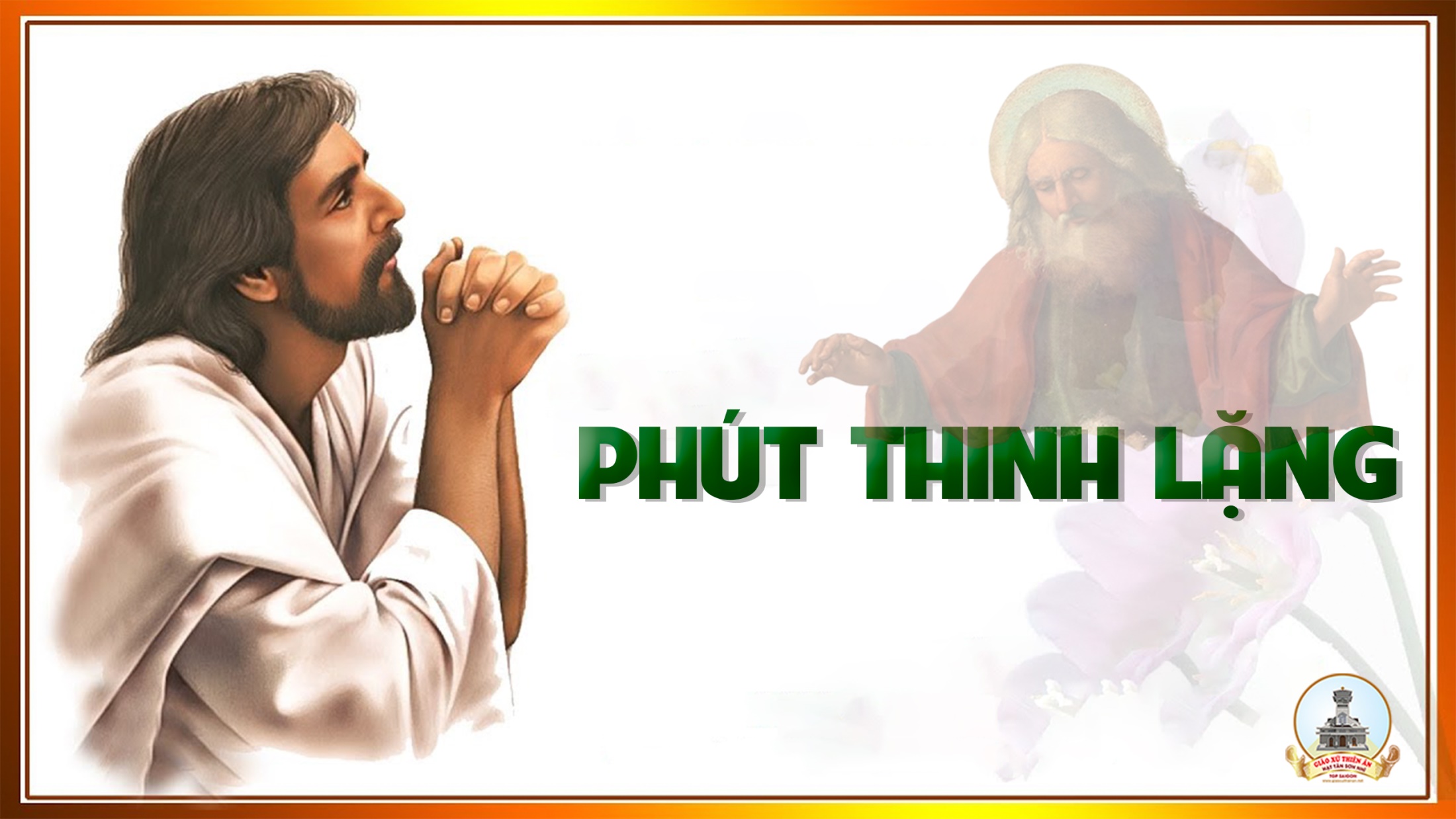 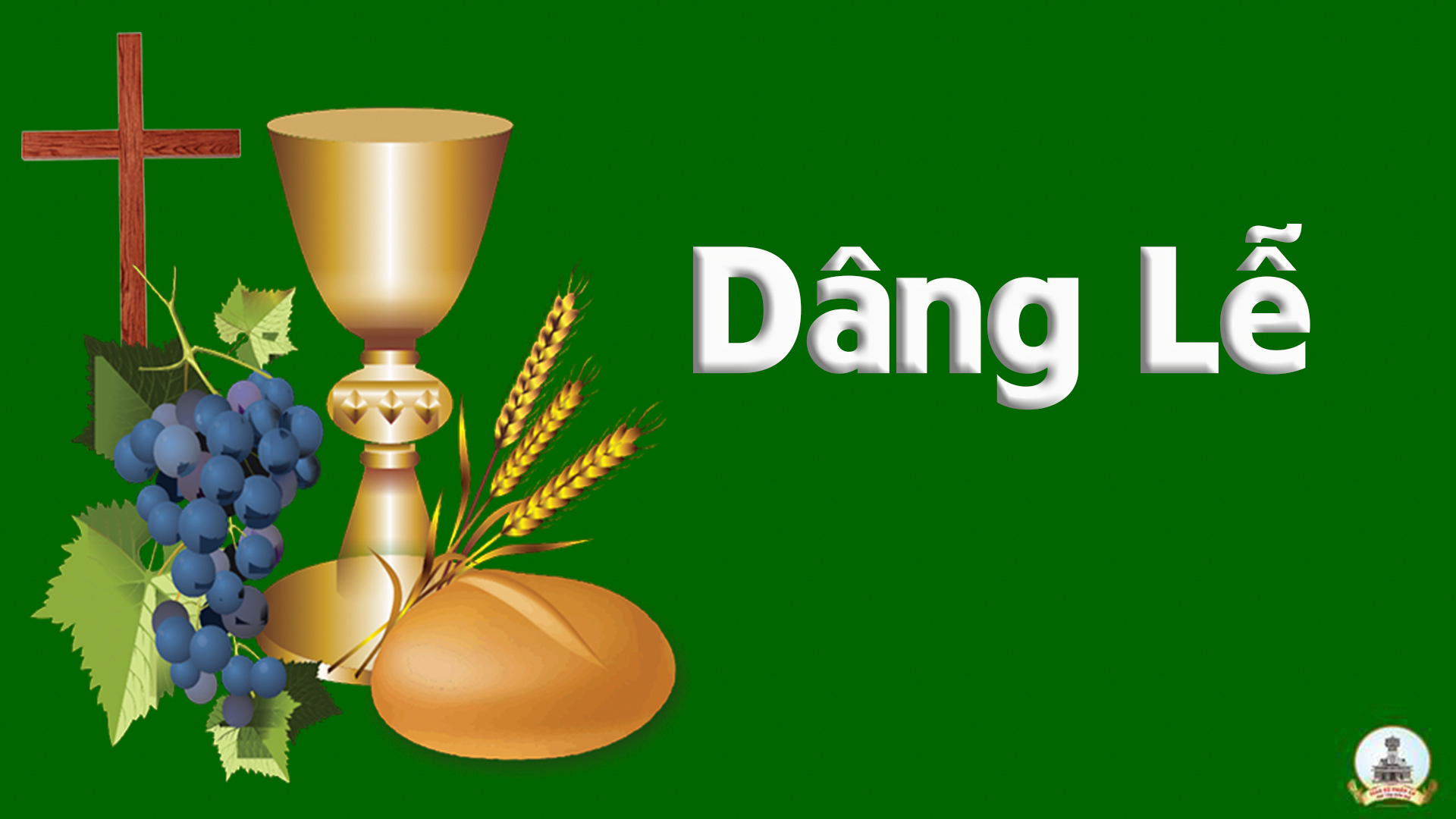 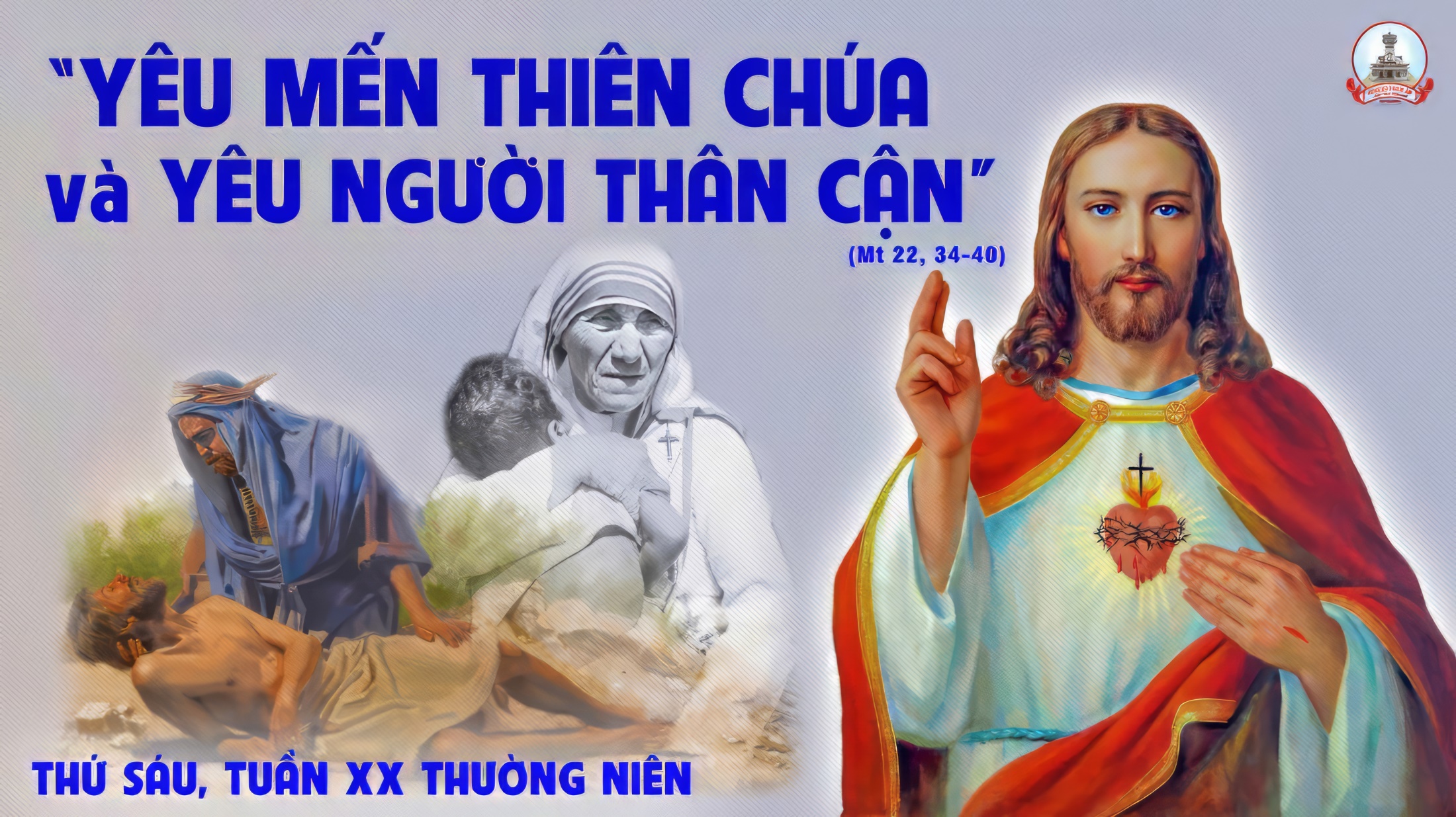 THỨ BẢY
SAU CHÚA NHẬT XX 
THƯỜNG NIÊN
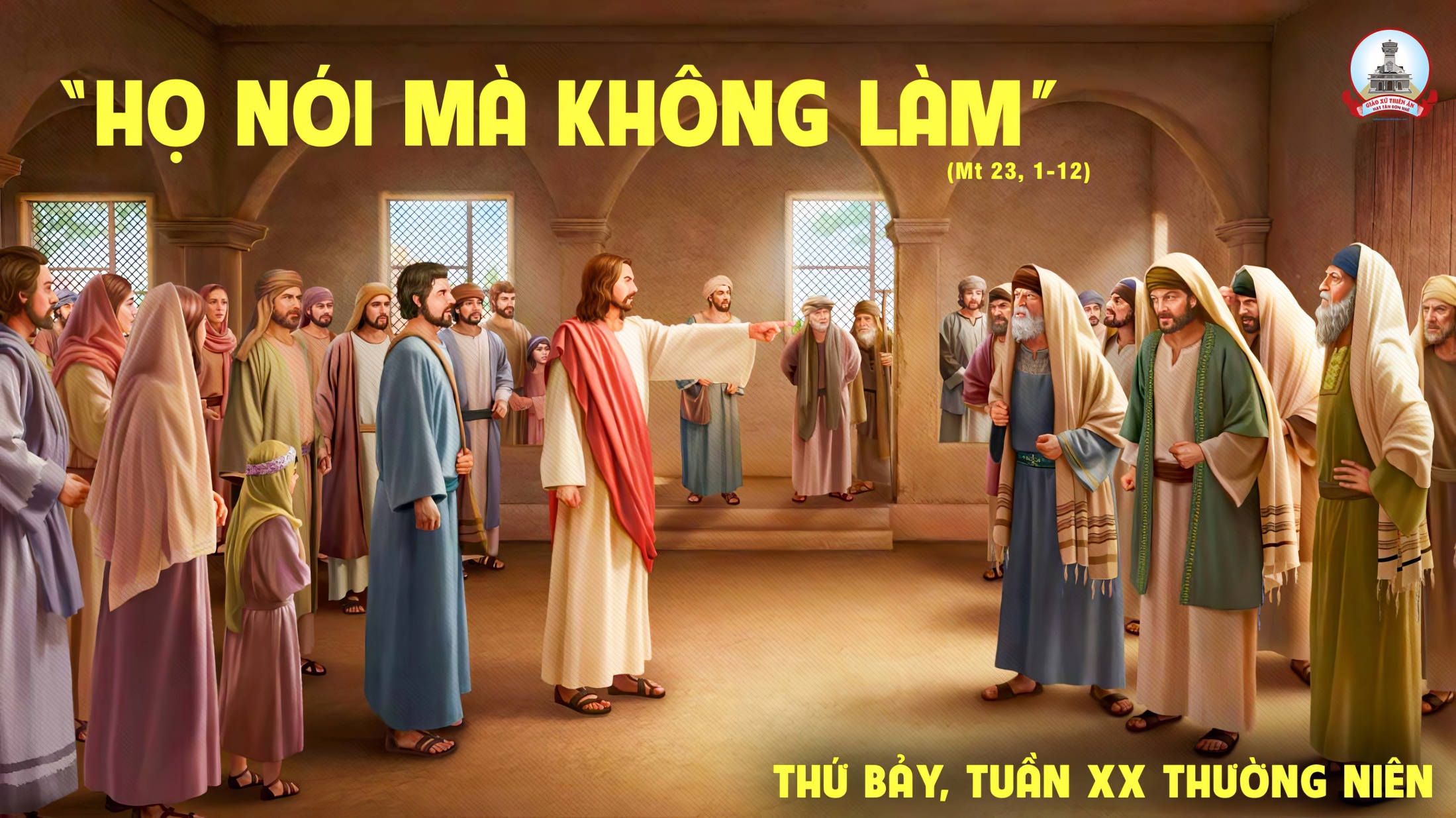 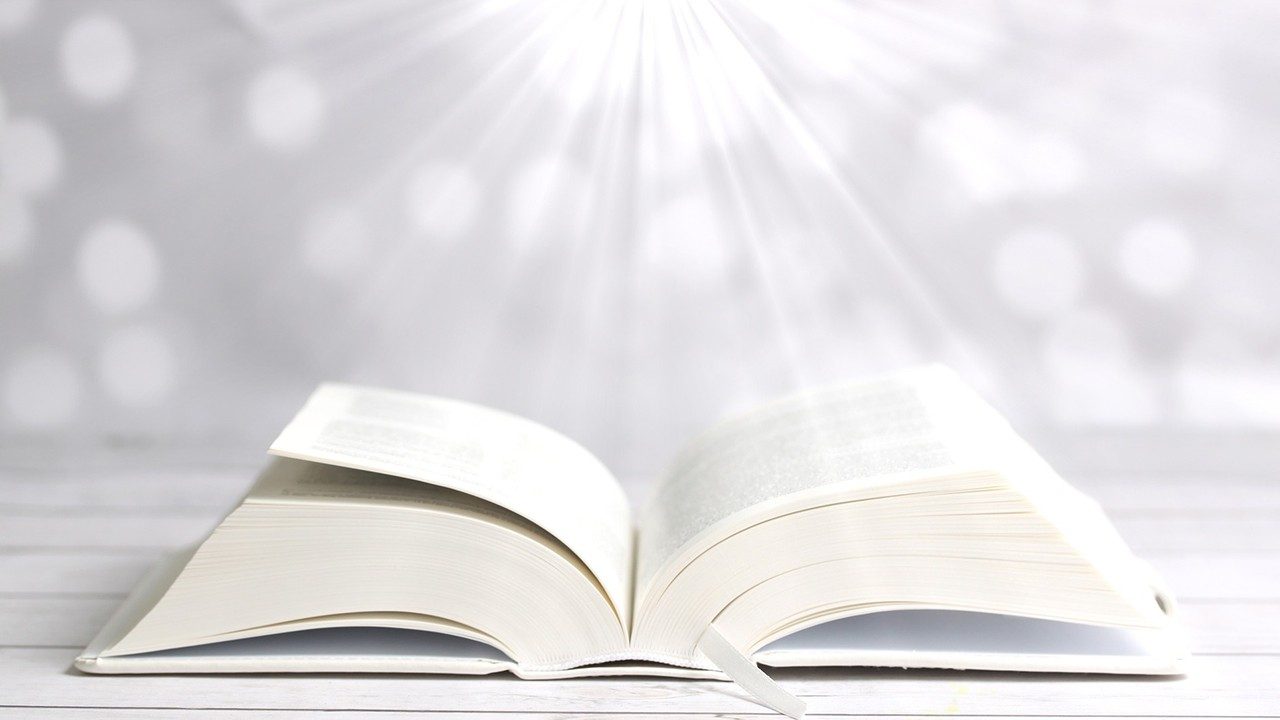 Bài trích sách Rút.
Thánh vịnh 127.
Đó chính là phúc lộc  Chúa dành cho kẻ kính sợ Người.
Đáp ca:
Đó chính là phúc lộc  Chúa dành cho kẻ kính sợ Người.
Alleluia-Alleluia:
Anh em chỉ có một Cha là Cha trên trời ; anh em chỉ có một vị lãnh đạo là Đức Ki-tô.
Alleluia:
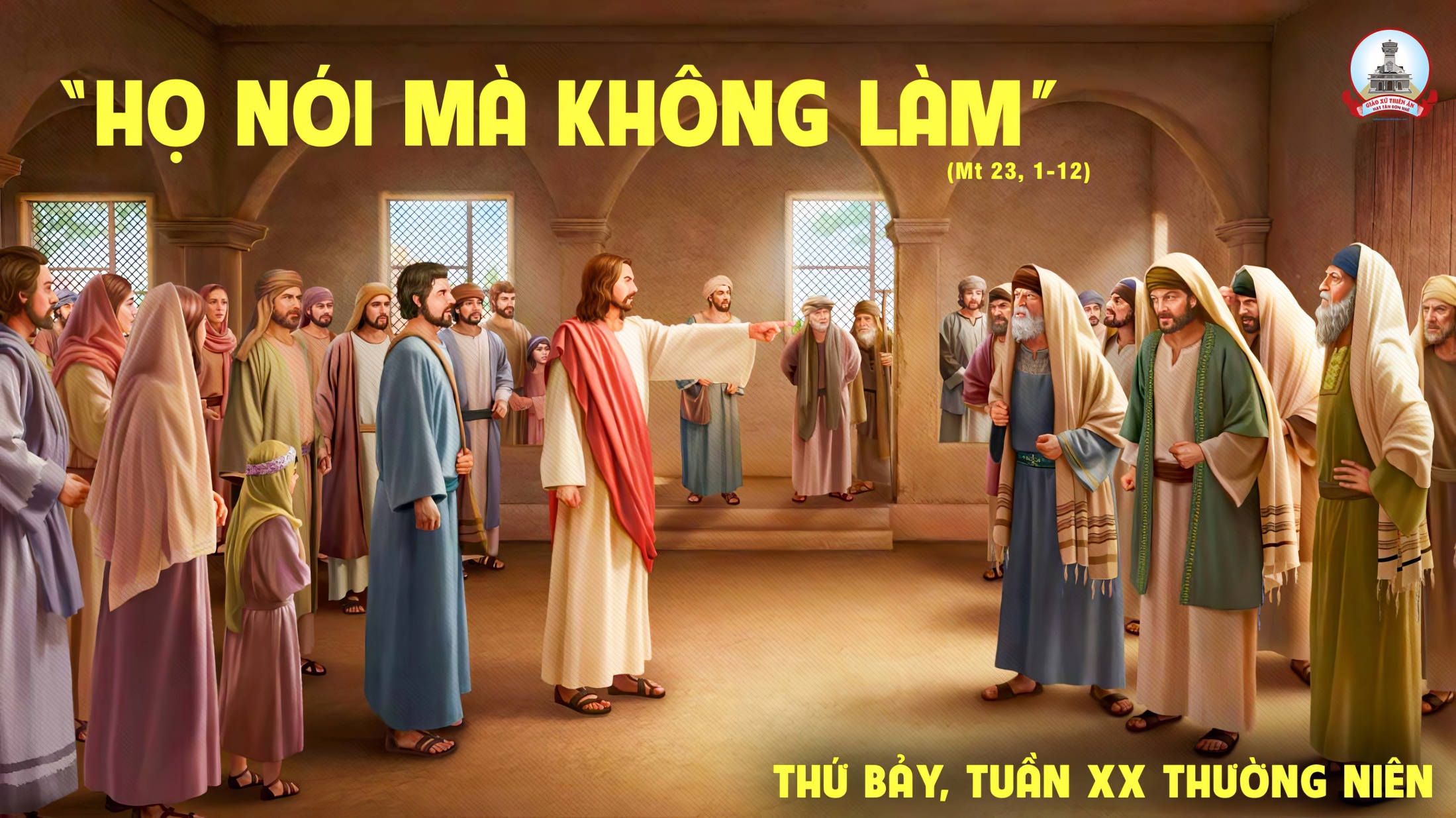 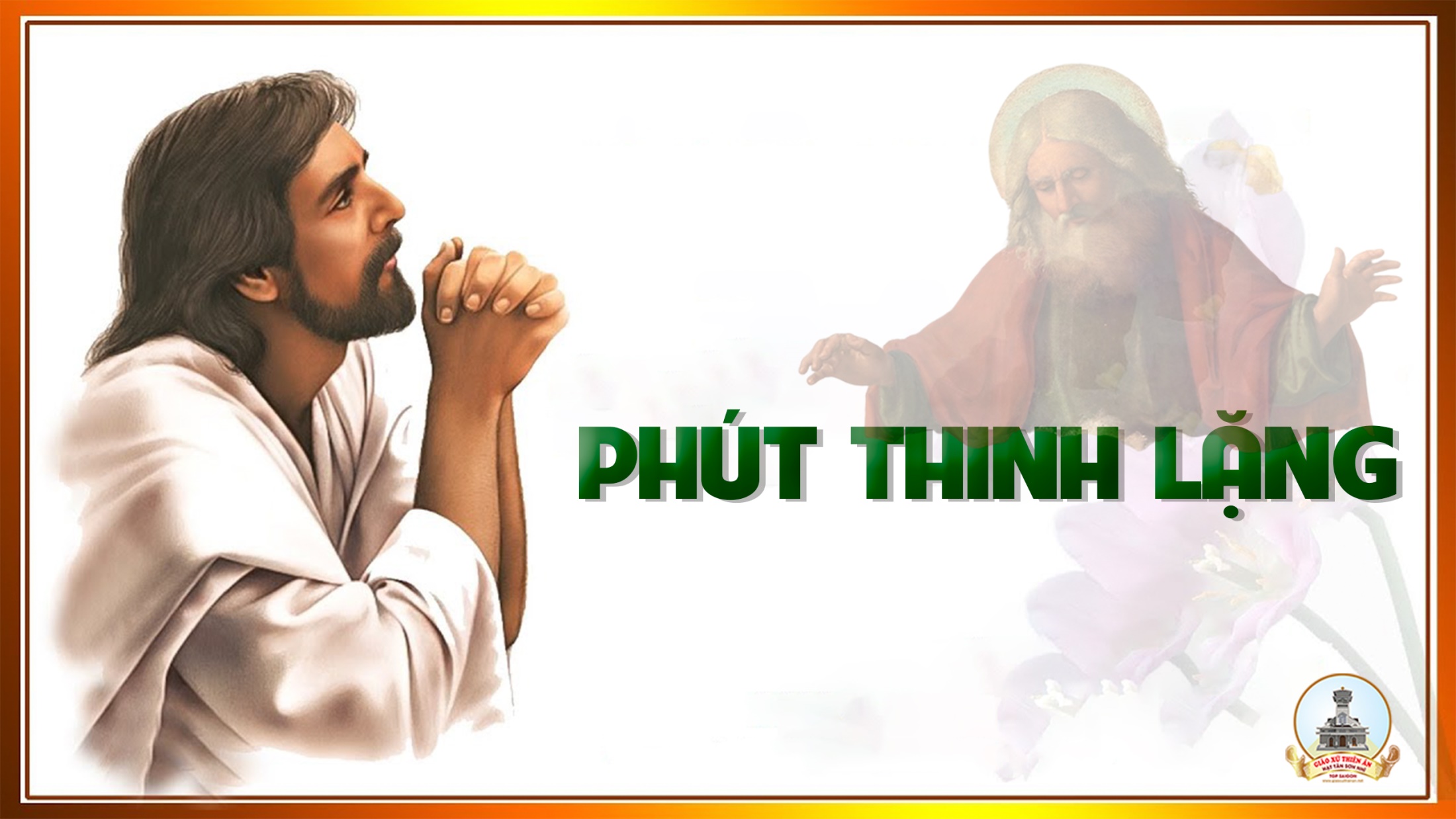 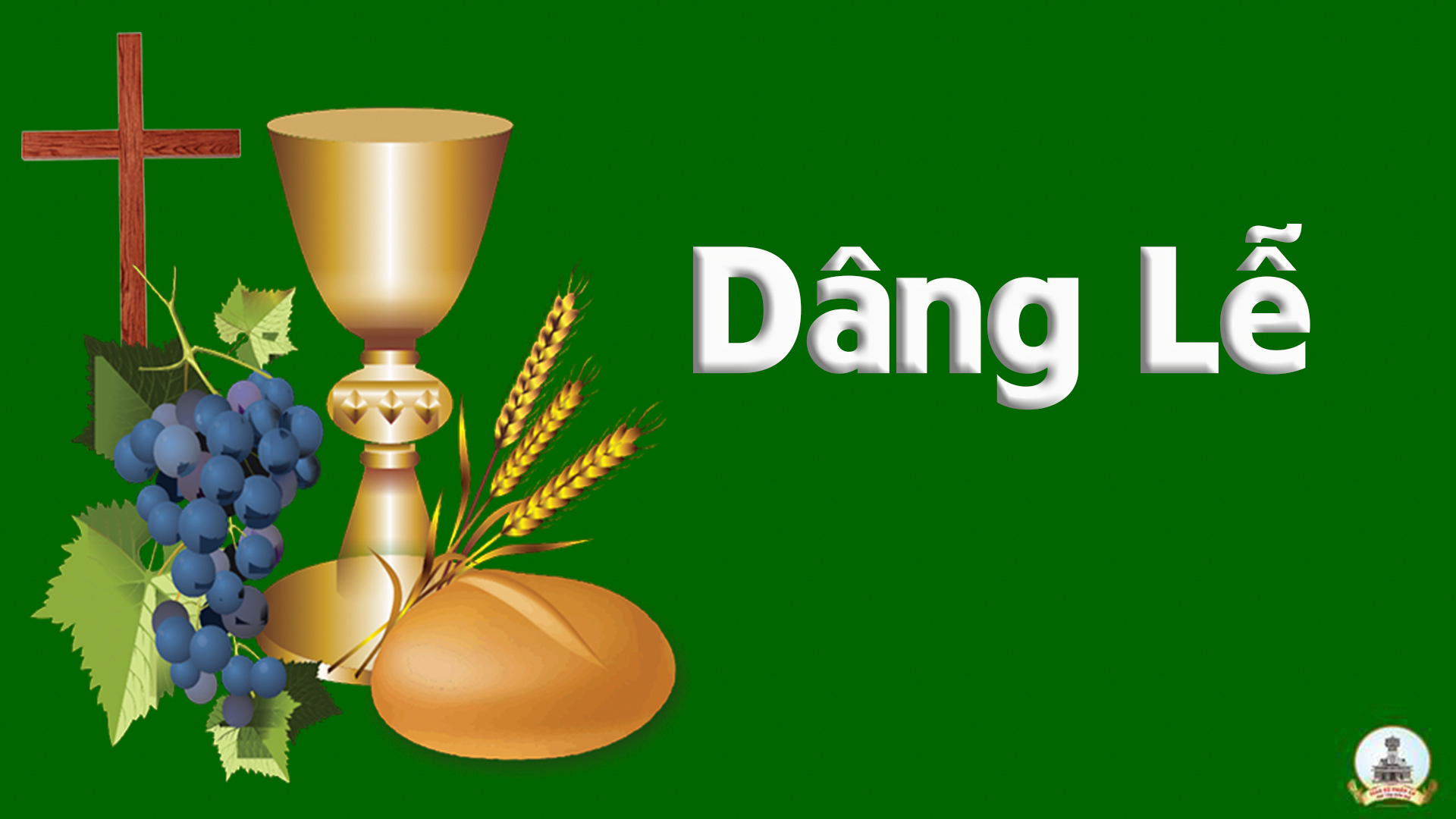 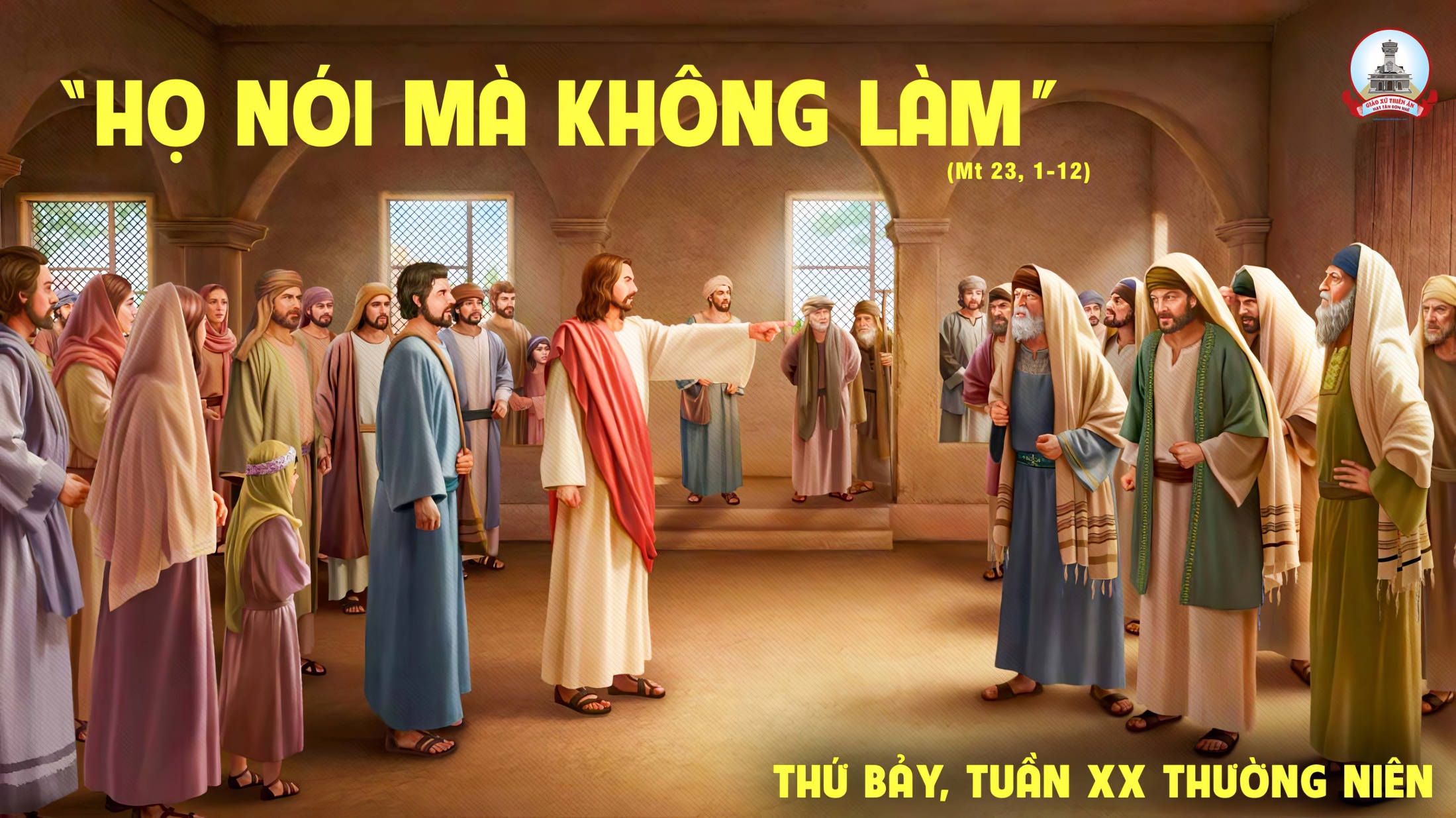